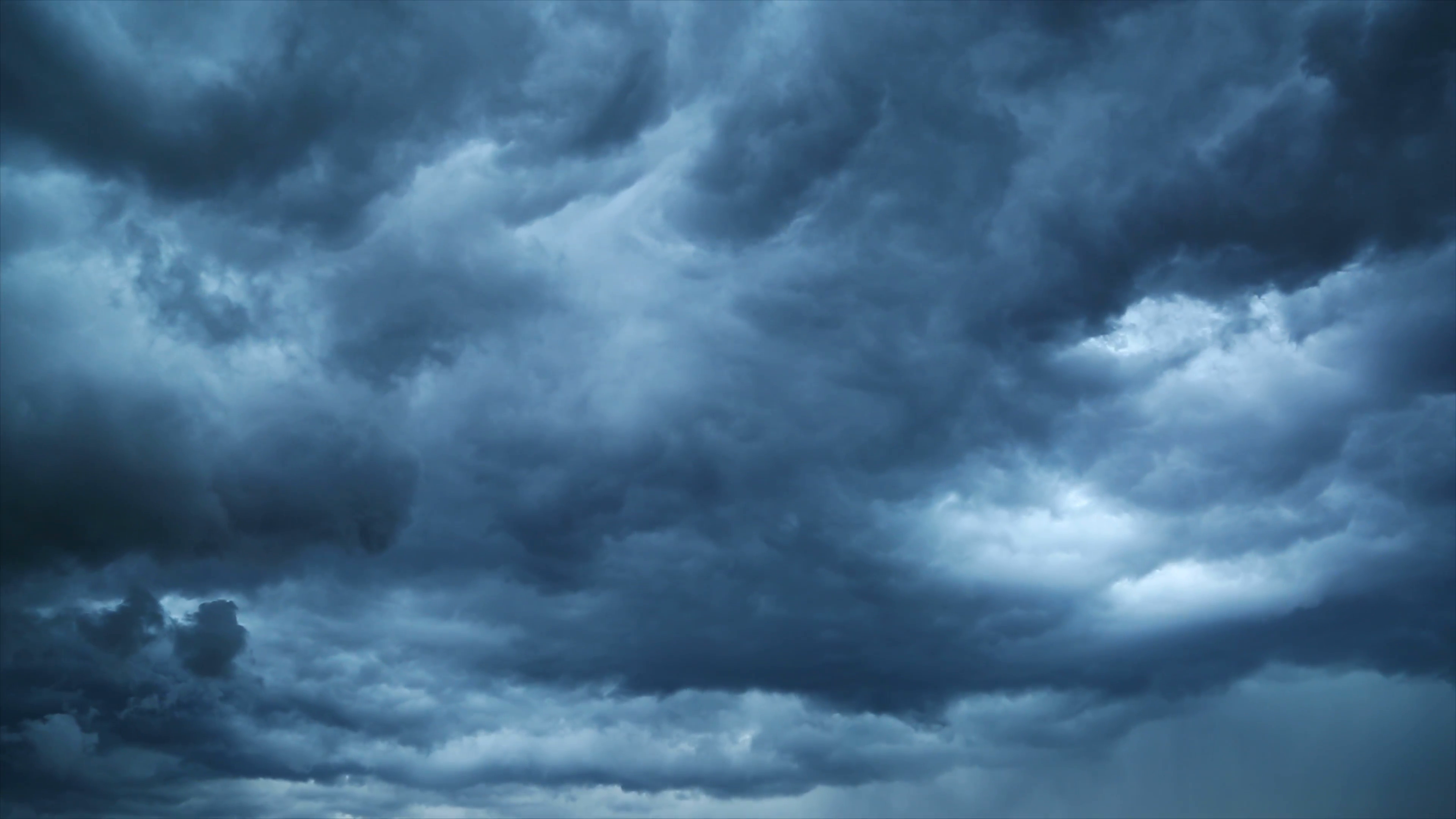 Chapitre 1
Propriétés macroscopiques d’un gazLecture du manomètre
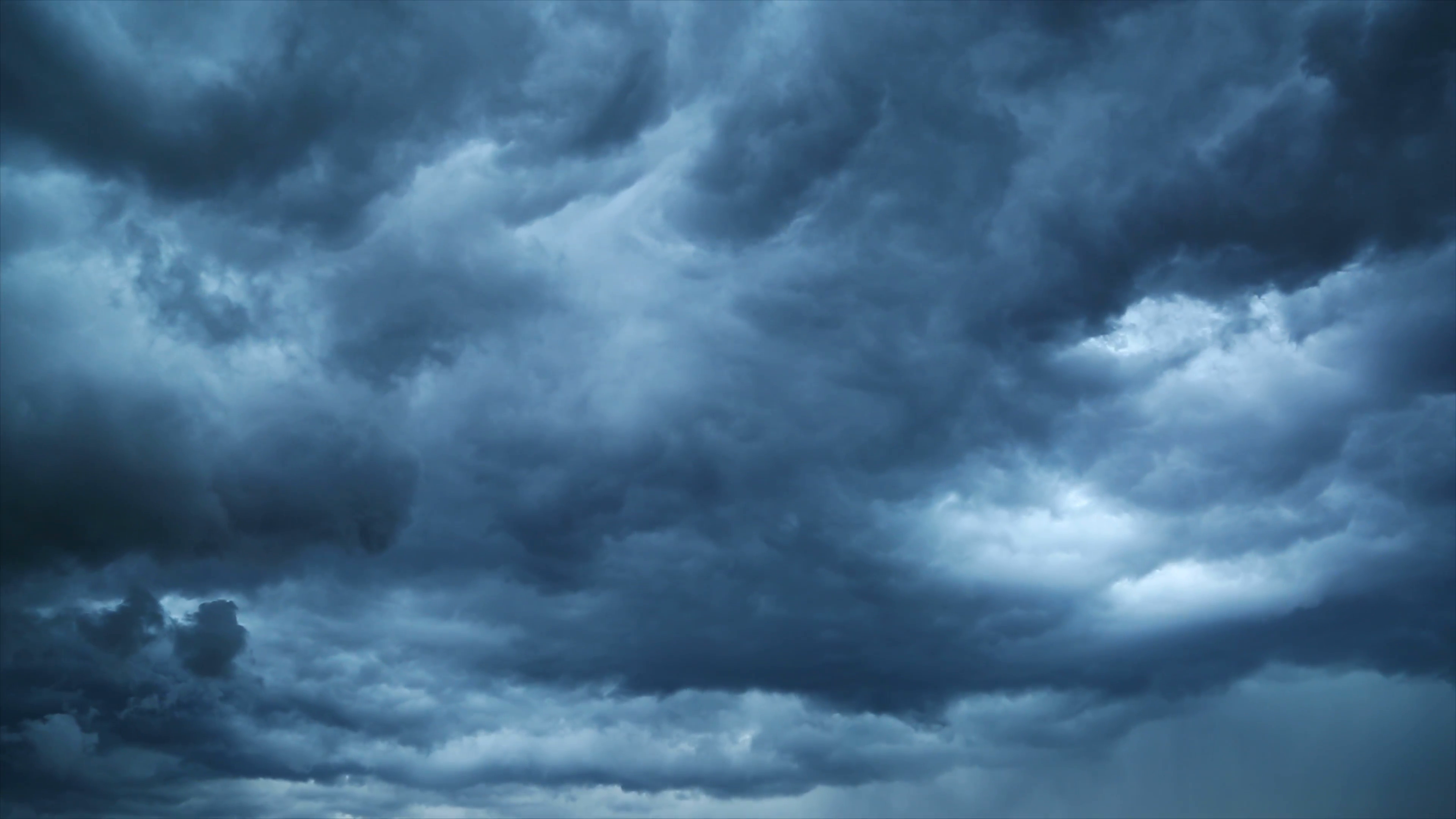 Chapitre 1
p.43
Propriétés macroscopiques d’un gaz
1.1 Les phases de la matière (p.35)
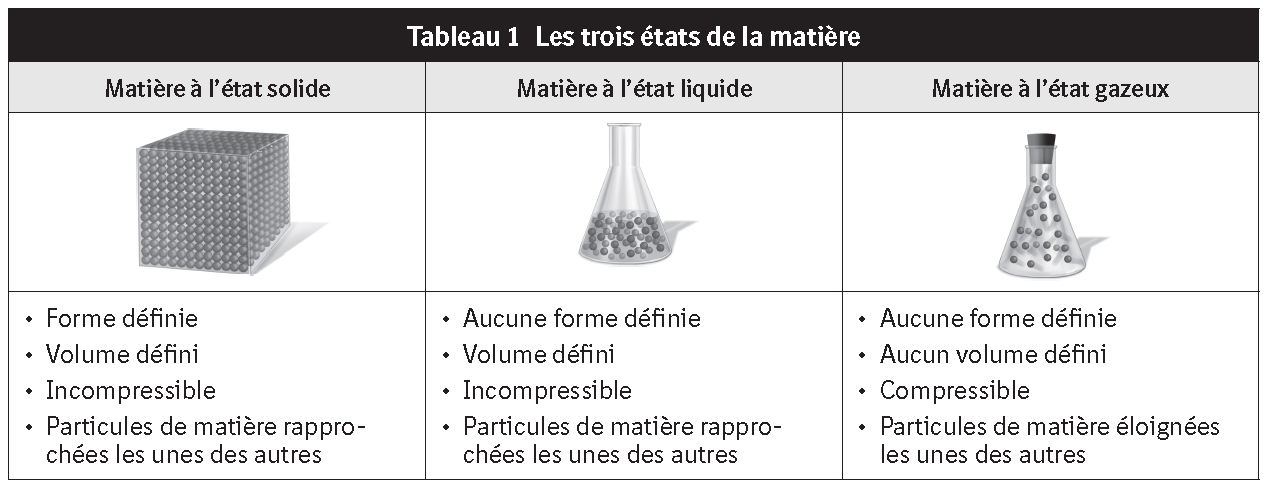 [Speaker Notes: 5min/30min/75min]
Chapitre 1
p. 43
Fluide compressible
Le gaz est un fluide compressible, c’est-à-dire que nous pouvons faire varier le volume.
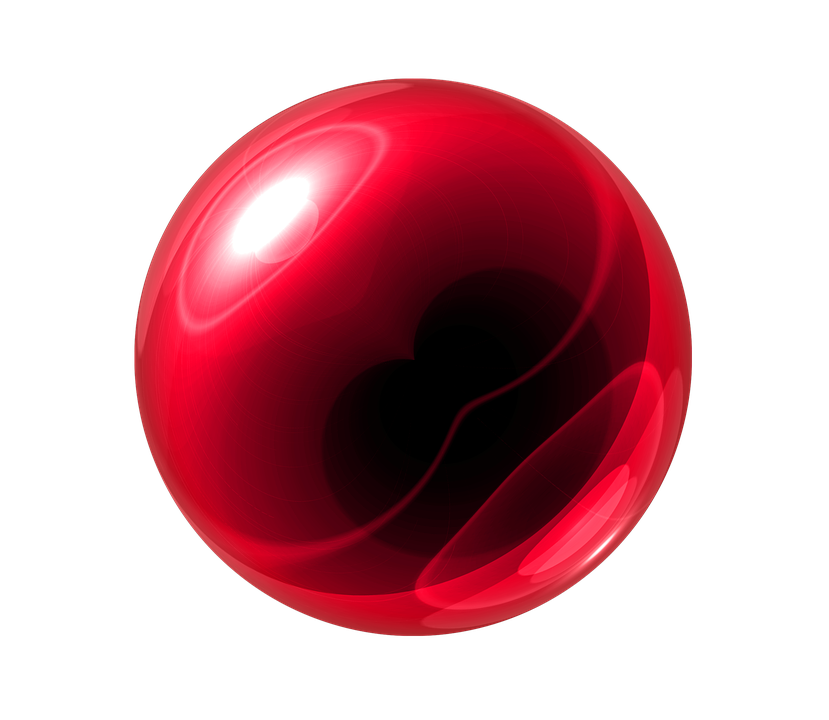 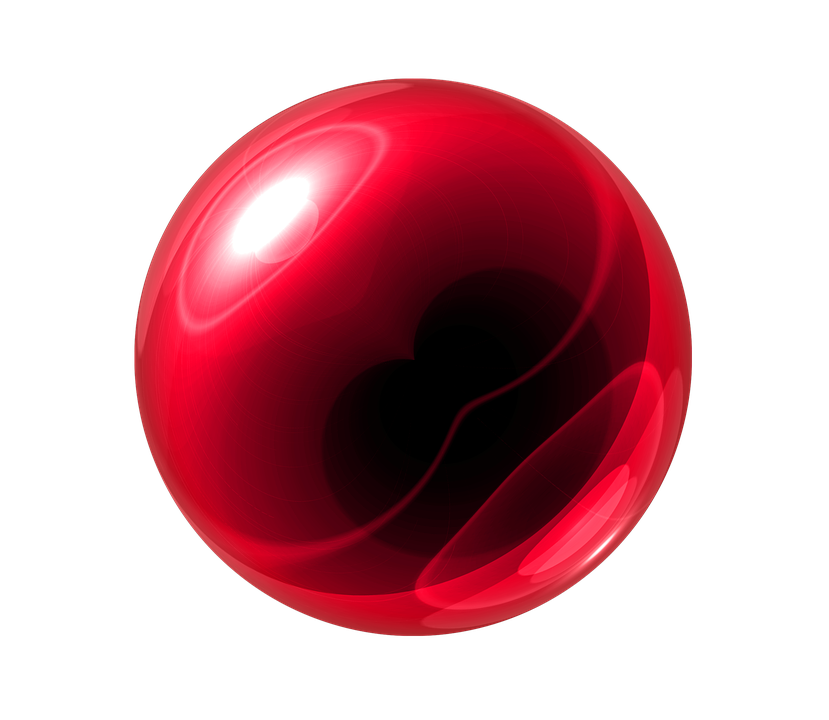 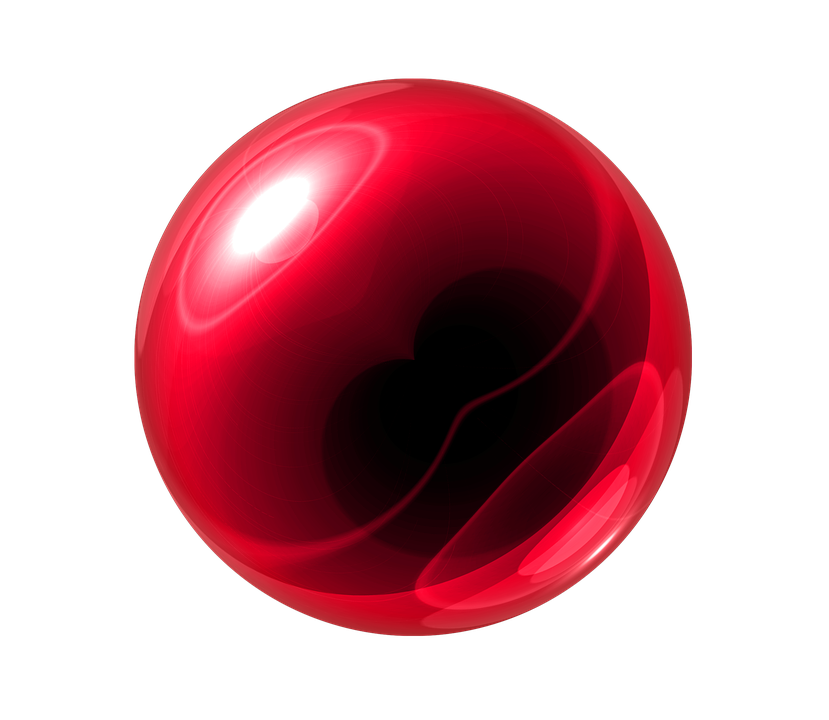 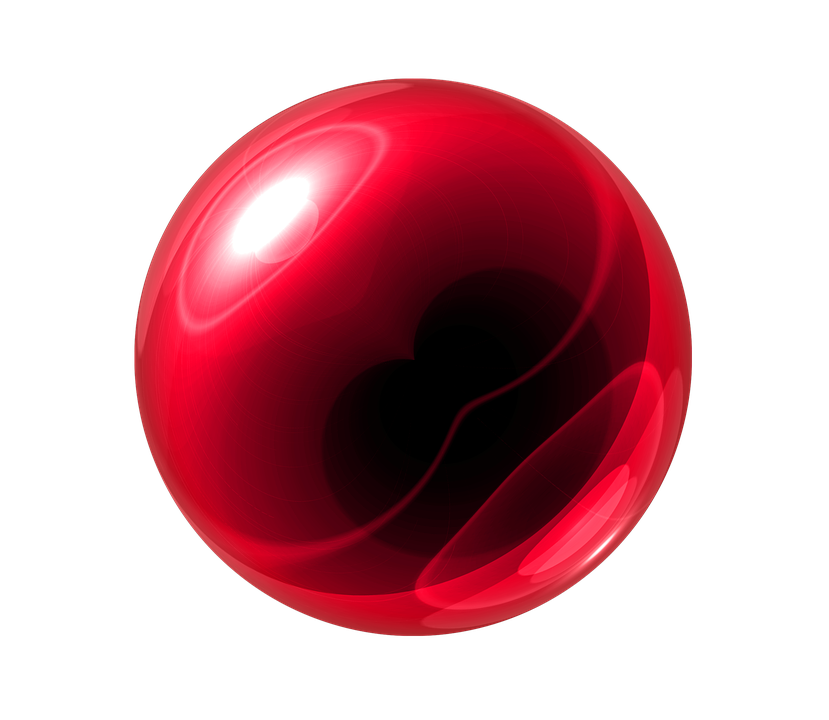 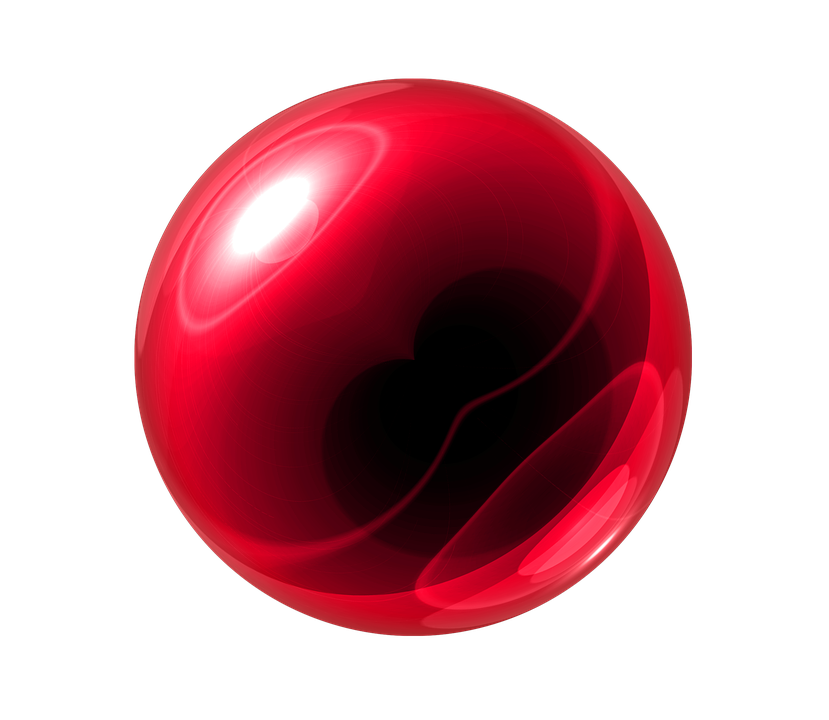 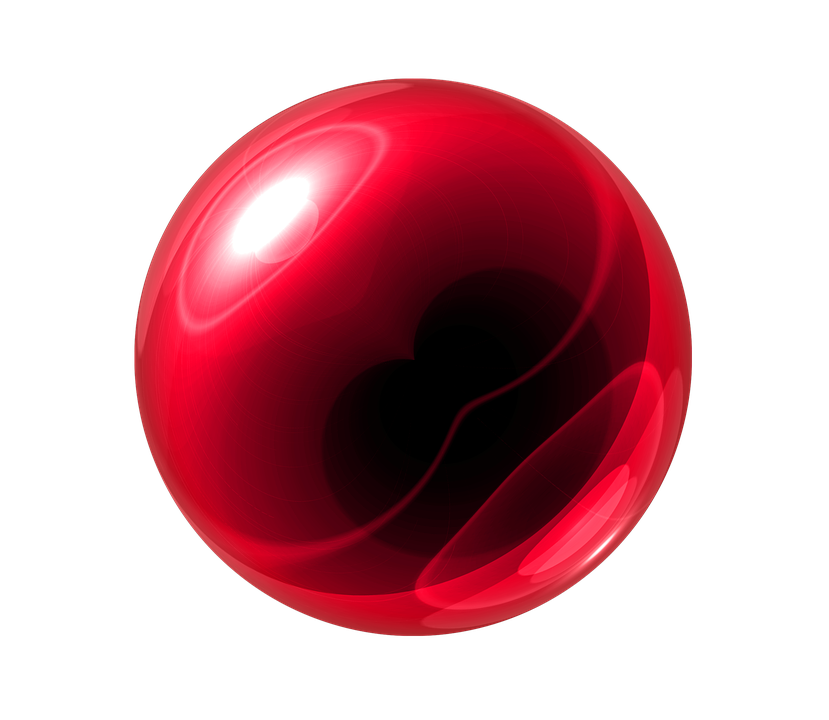 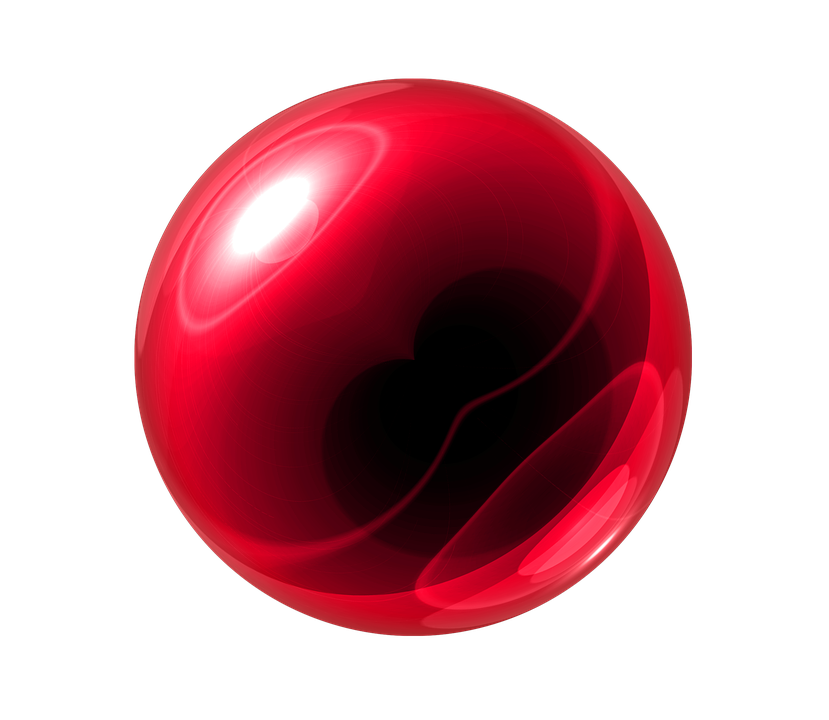 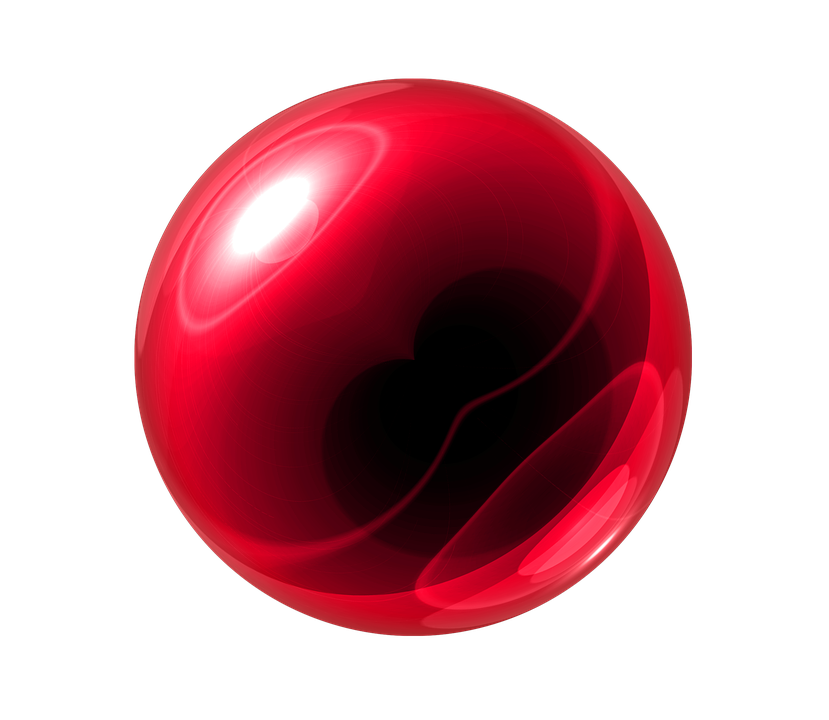 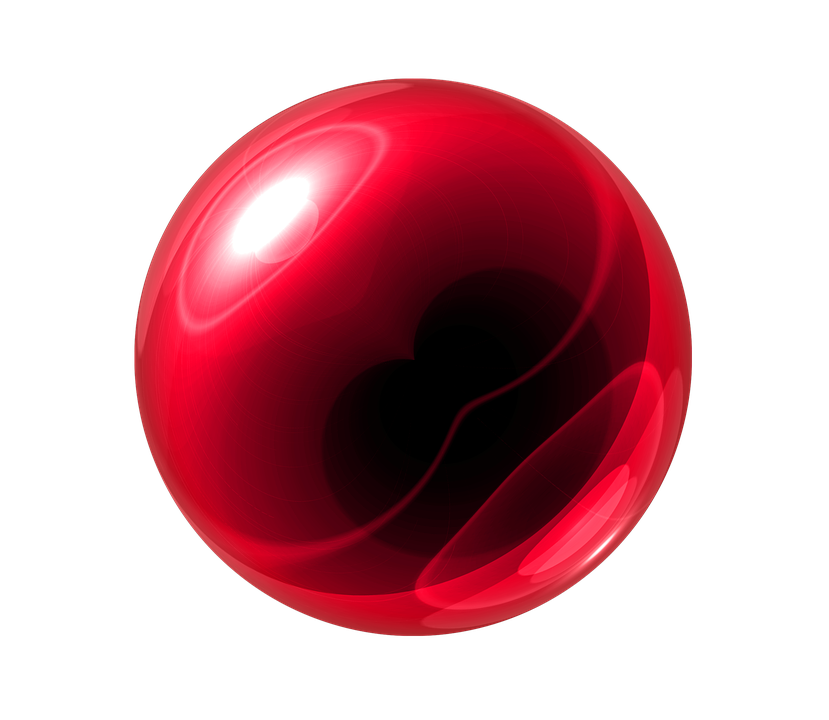 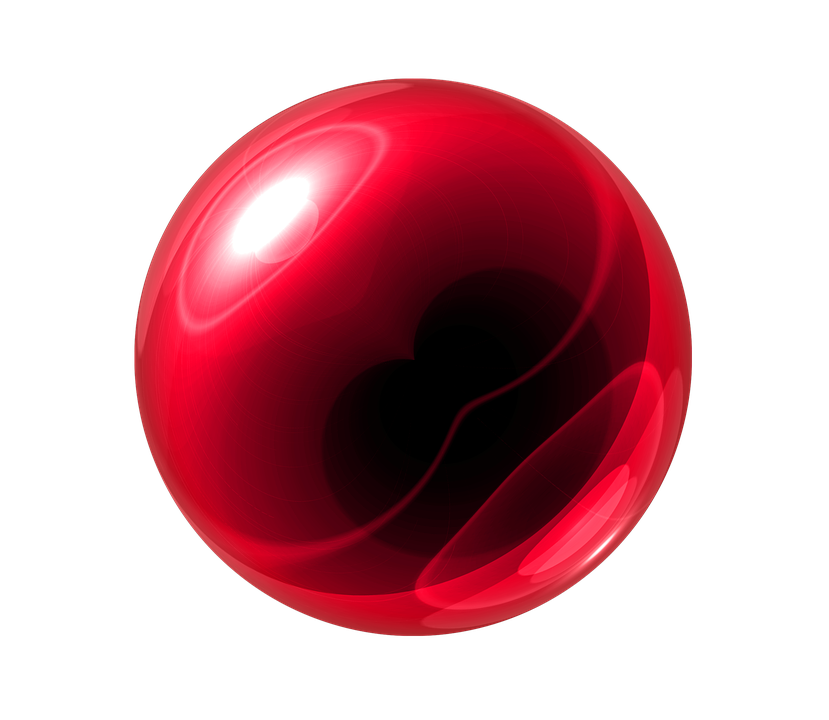 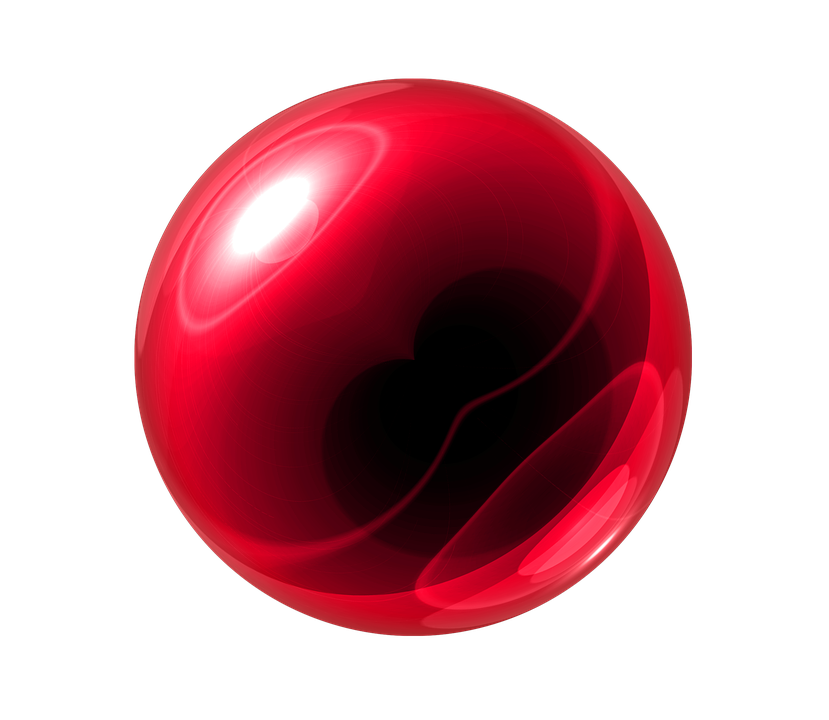 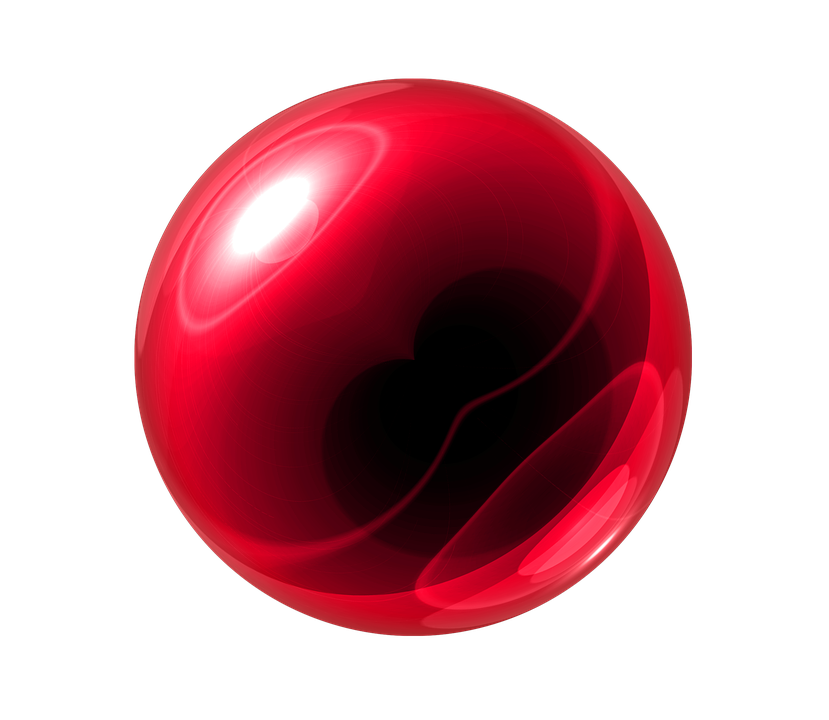 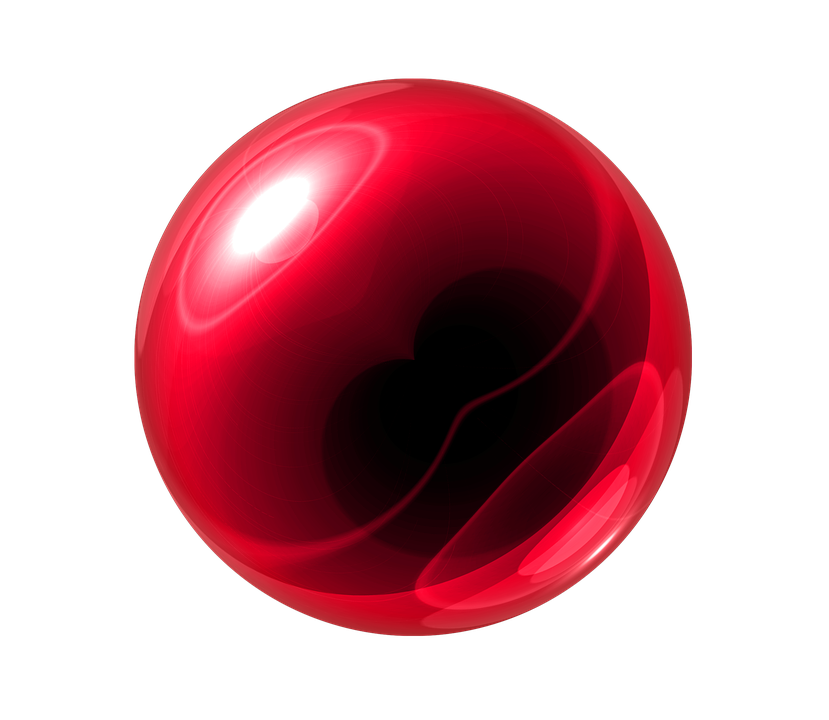 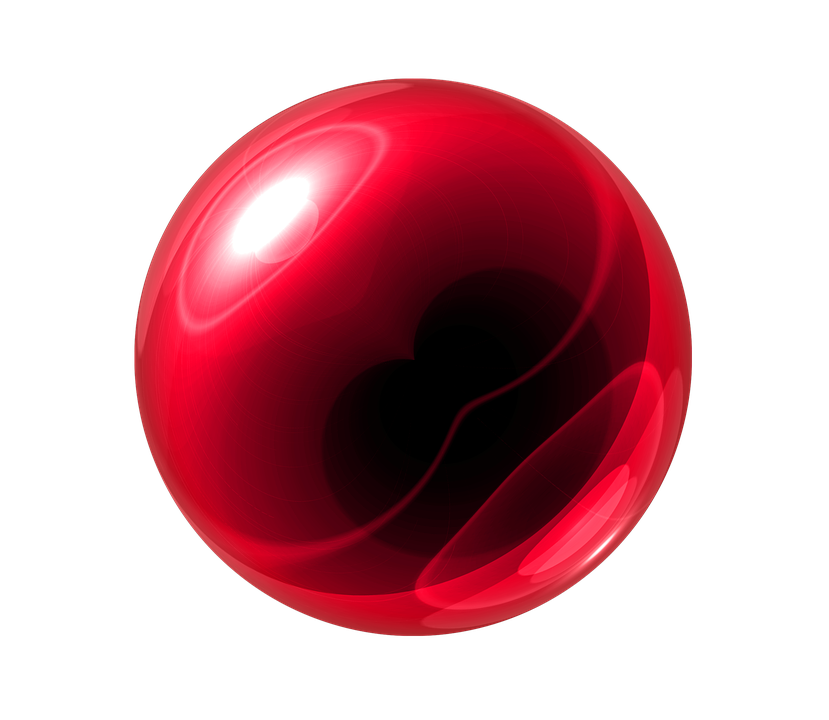 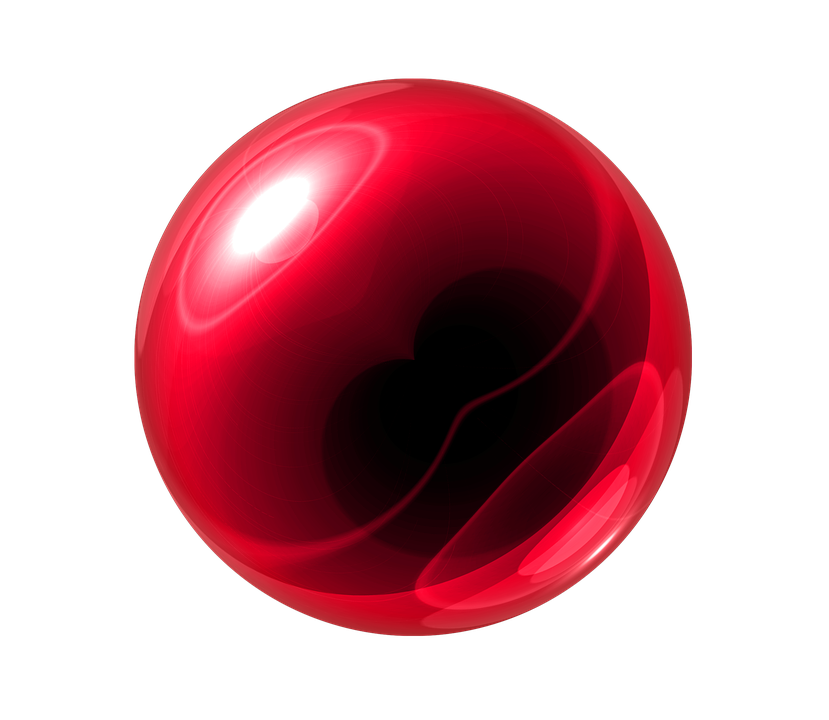 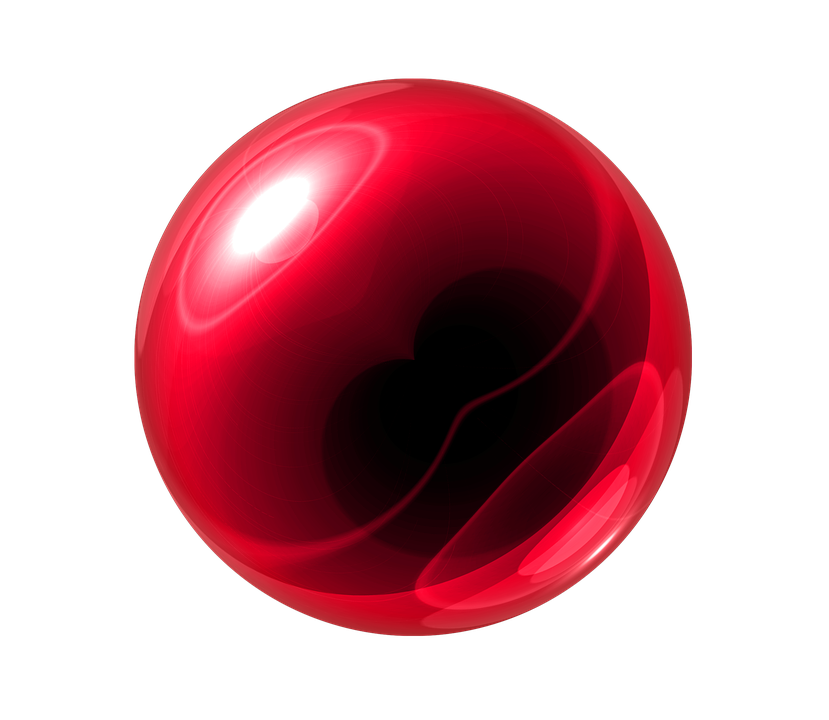 Chapitre 1
p. 43
Compressibilité
La compressibilité est la capacité à faire diminuer le volume d’un gaz sous l’effet d’une force externe.
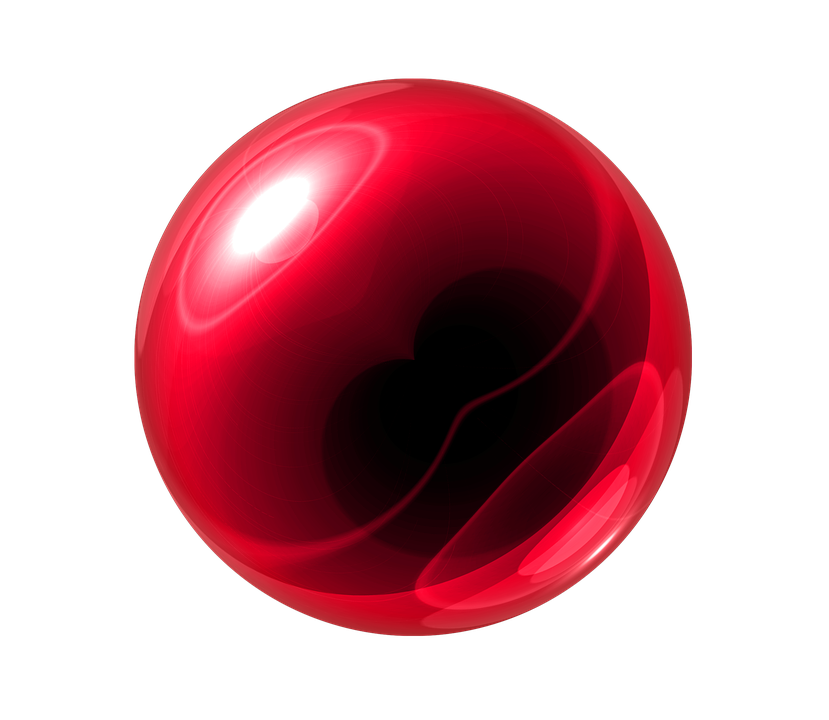 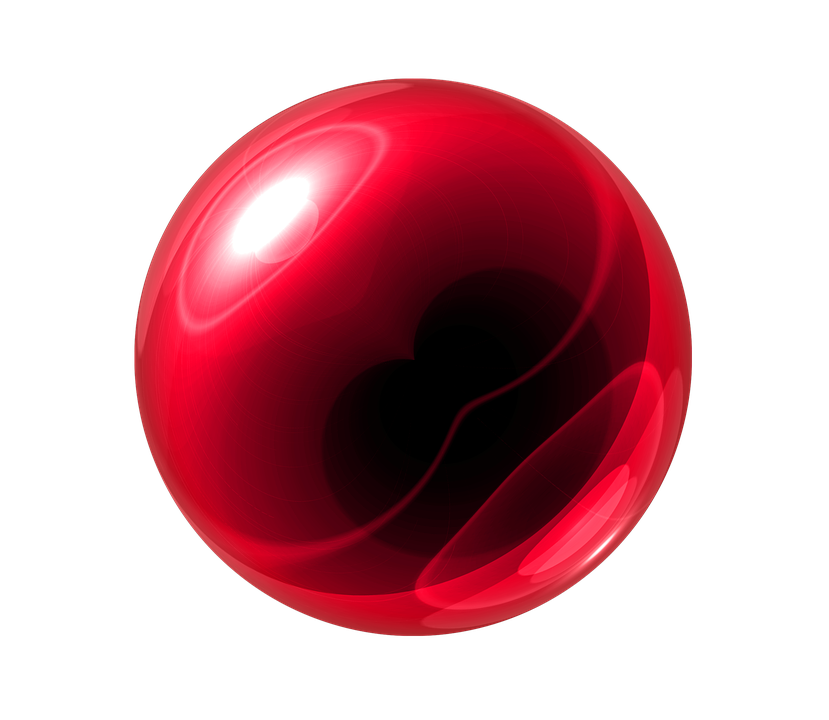 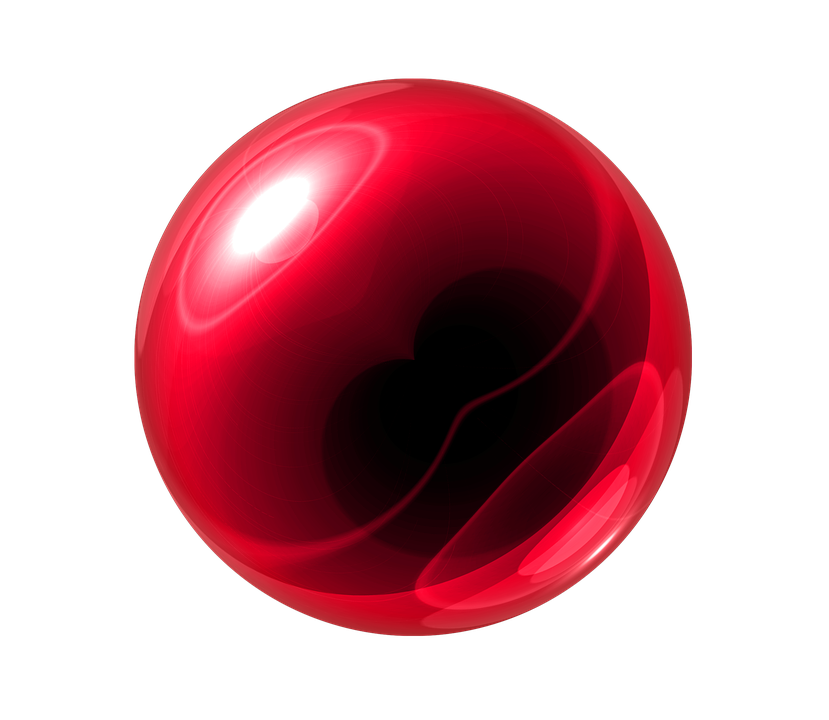 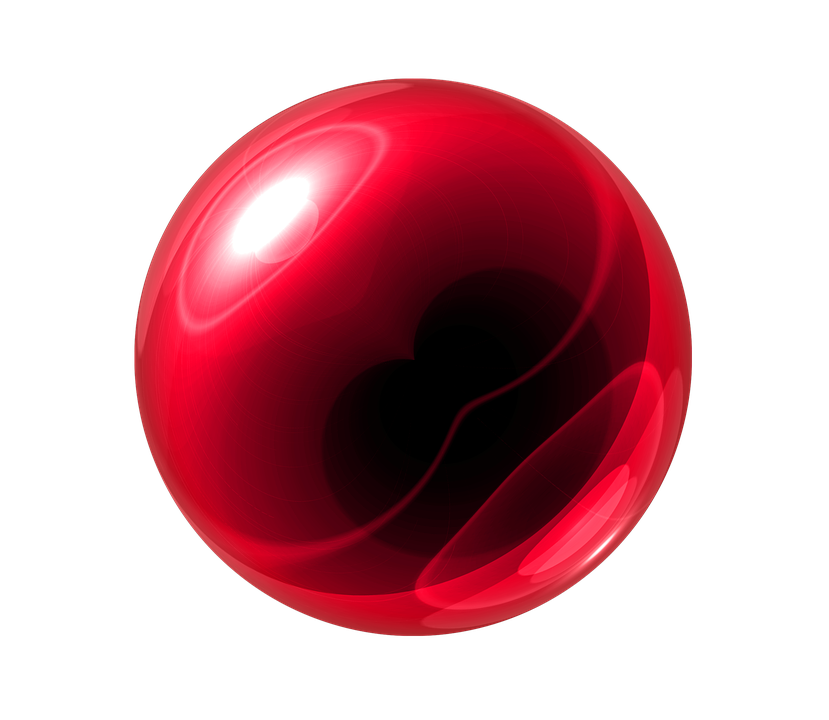 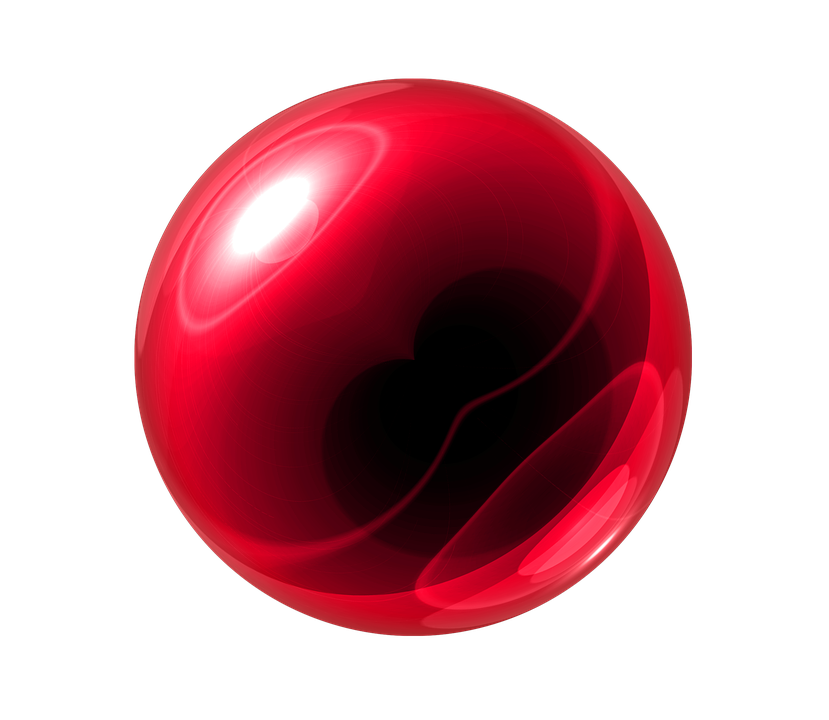 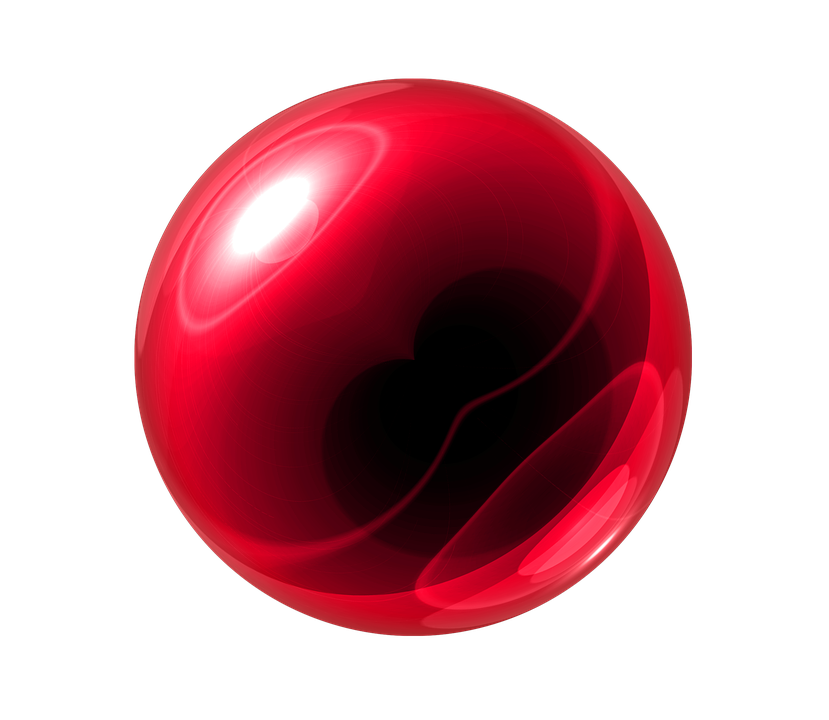 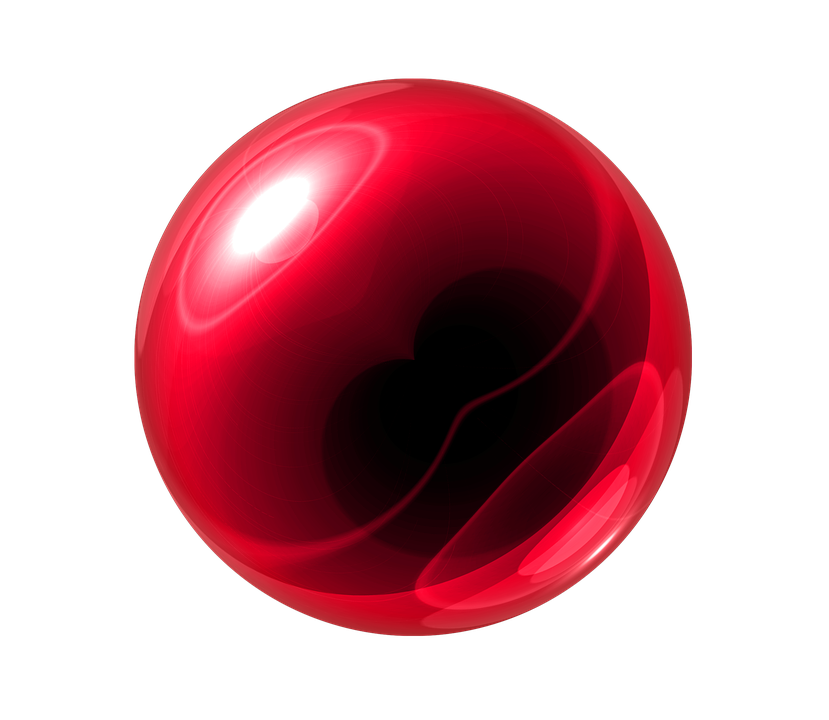 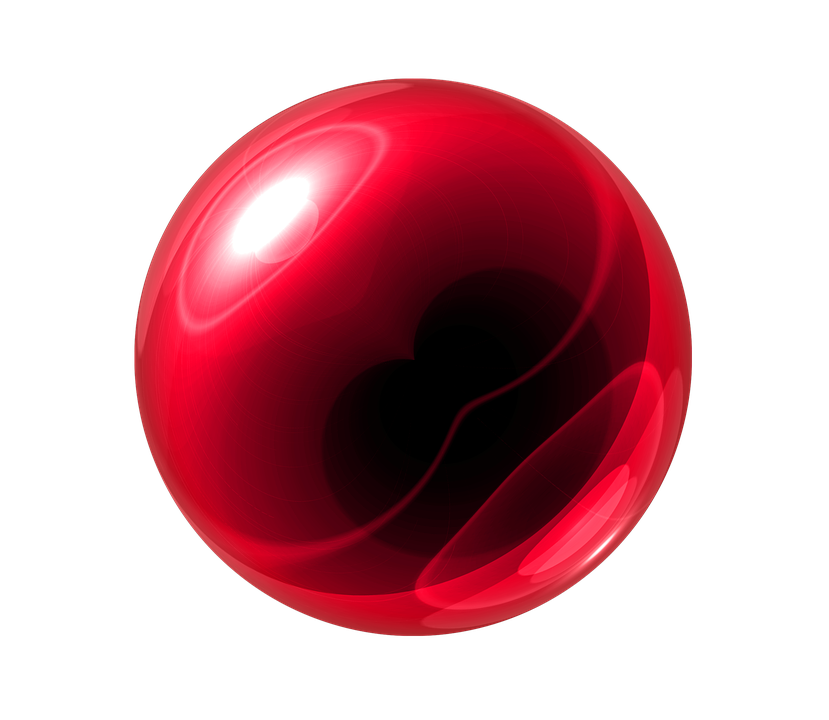 Chapitre 1
p. 43
Expansion
L’expansion est la capacité d’un gaz à augmenter le volume gaz afin qu’il puisse occupé le maximum d’espace qui lui est donné.
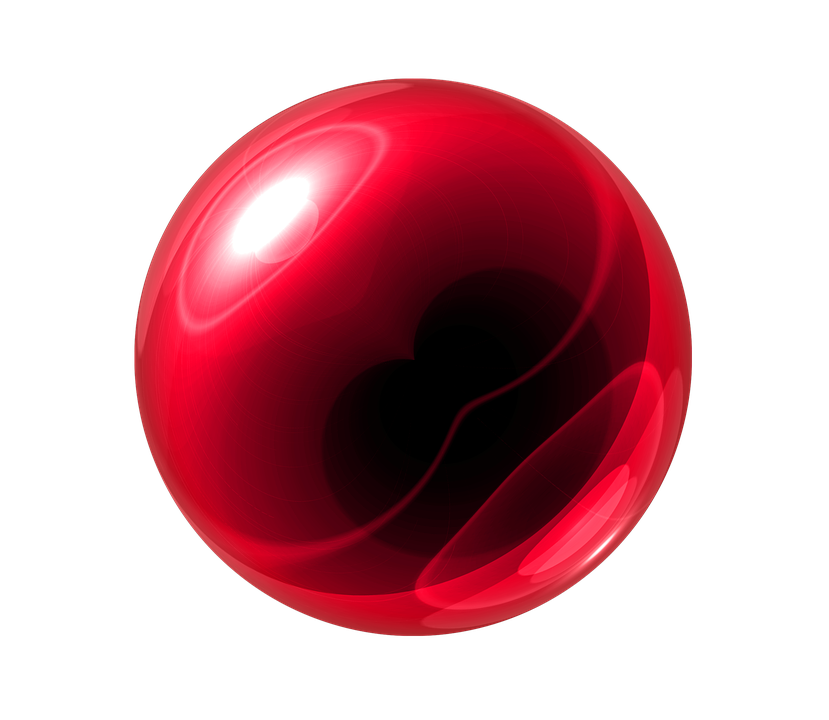 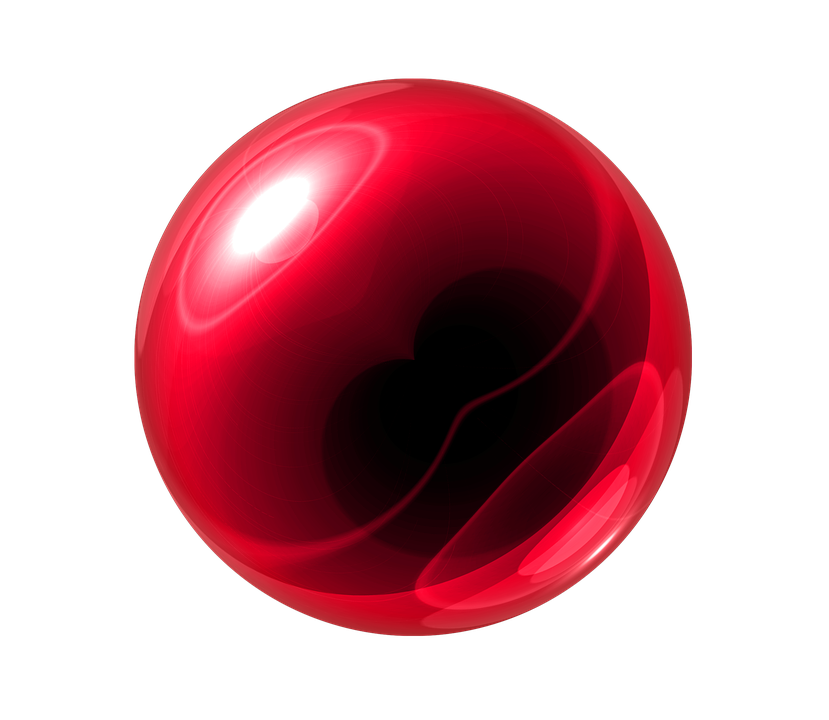 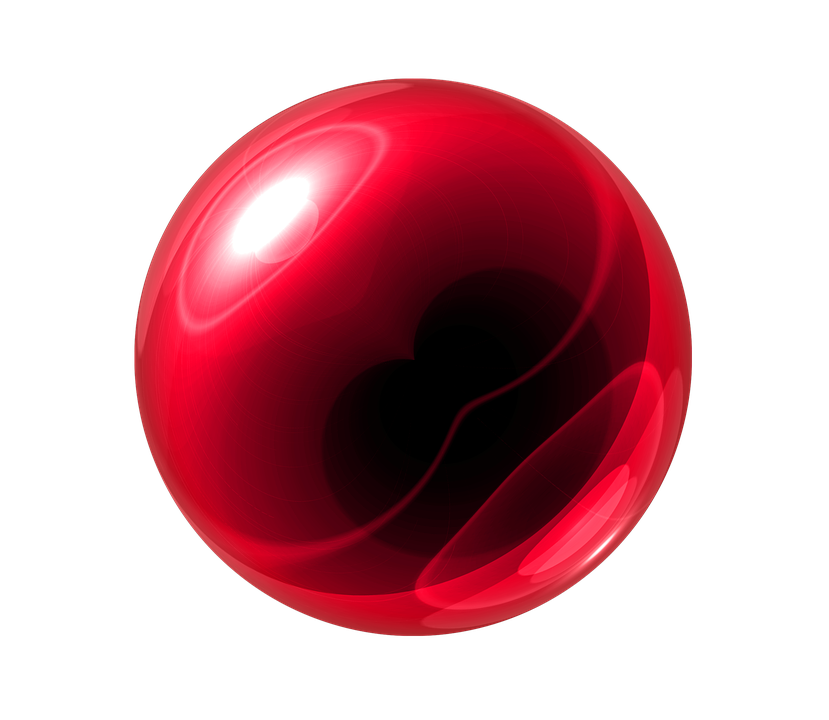 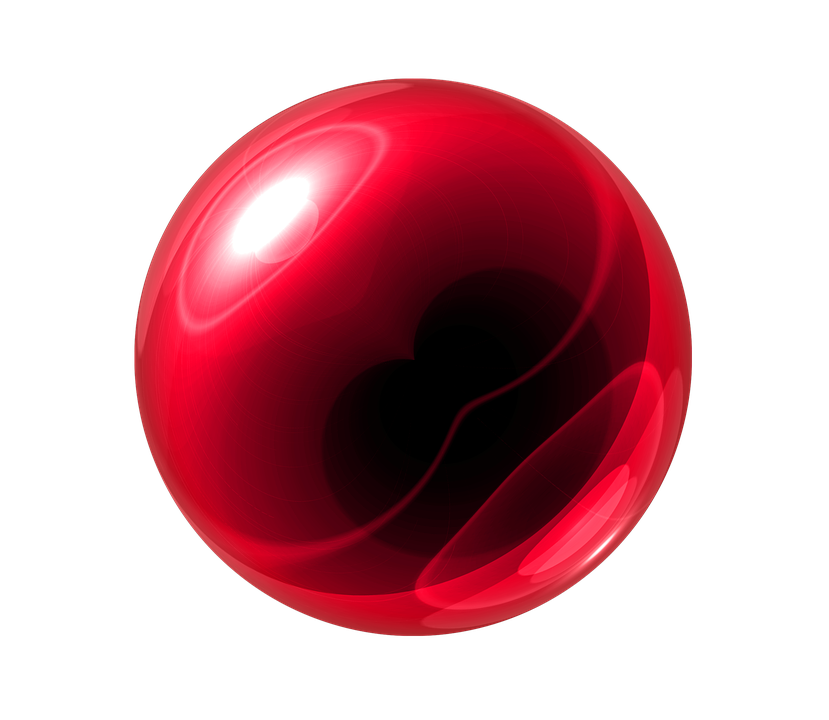 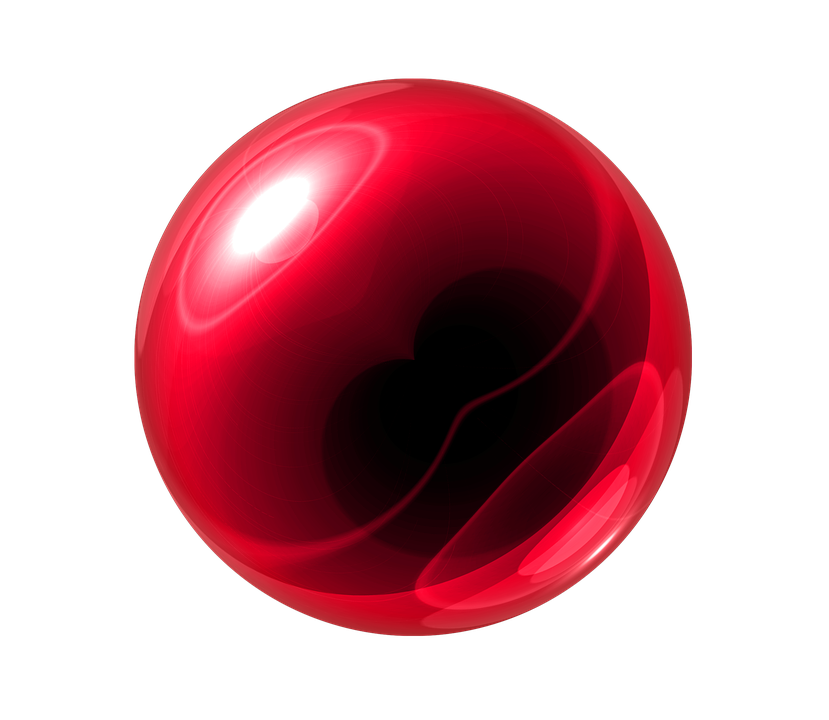 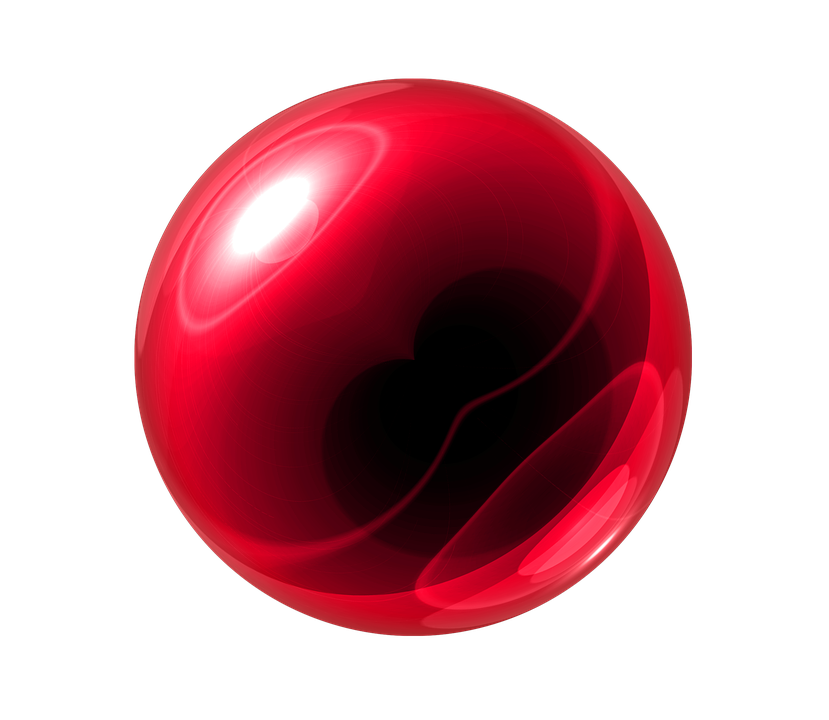 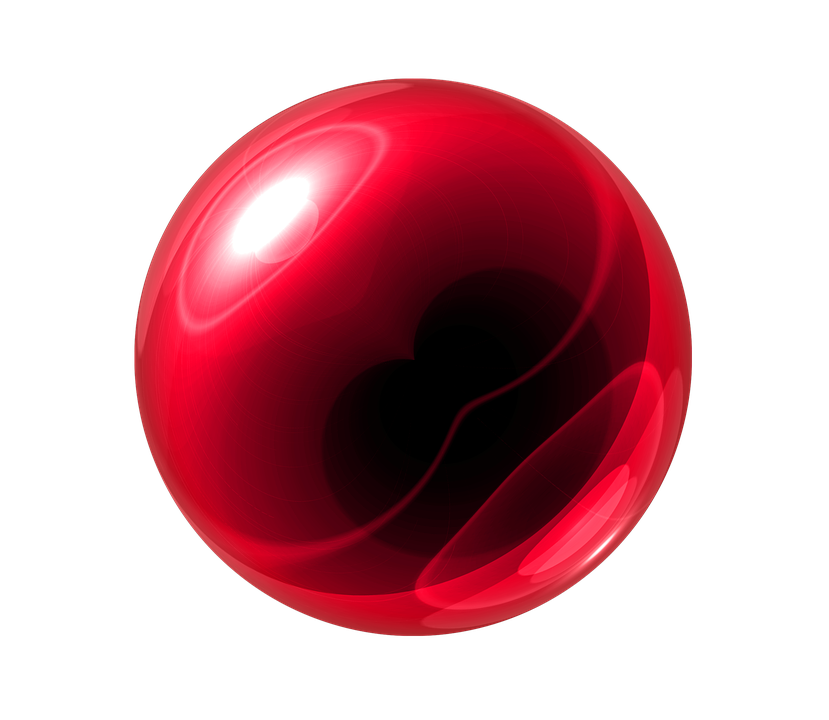 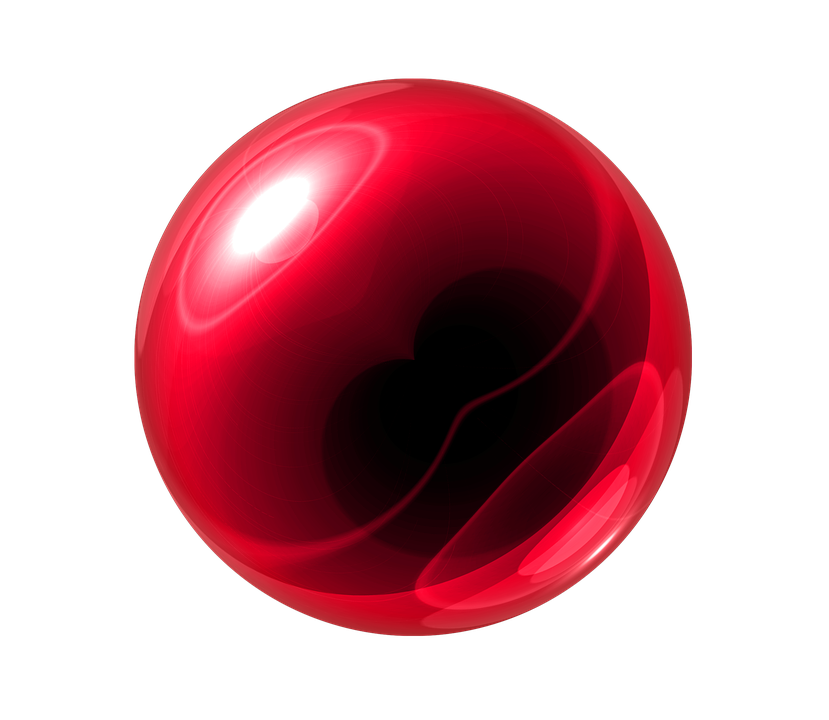 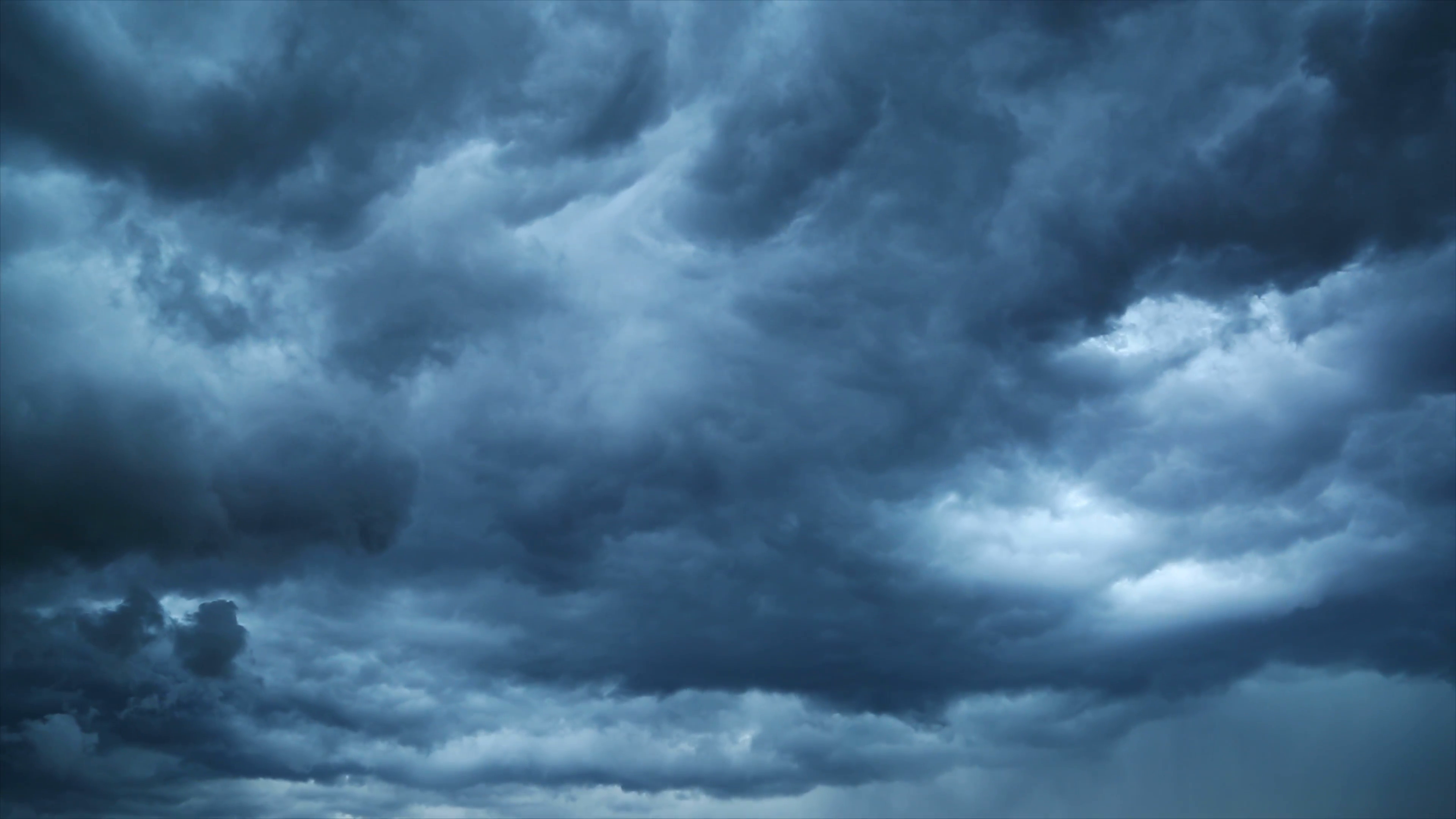 Démonstration du ludion
Chapitre 1
[Speaker Notes: Le ludion est un montage de physique (ou un jouet) illustrant la forte compressibilité de l'air (par rapport à l'eau, très peu compressible) : un objet creux et rempli d'air est immergé dans un récipient fermé par une membrane. L'air qu'il contient sert à le faire flotter. L'apparition d'une pression sur la membrane fait descendre l'objet creux et l'arrêt de la pression le fait remonter.
Intervient en premier lieu la transmission de la pression par le liquide : celui-ci ne pouvant en première approximation pas être comprimé1, il transmet la pression à l'air se trouvant dans l'objet creux. L'air se comprime et son volume diminue. Cet air prend alors moins de place. La place libérée par l'air est alors occupée par le liquide. L'objet descend donc car la poussée d'Archimède qu'il subit diminue par la perte de volume de la bulle d'air qui le fait flotter. Le ludion coule car son accélération prend alors les mêmes directions et sens que ceux de la nouvelle résultante des forces appliquées en son centre de gravité.
C'est le principe du ballast des sous-marins.]
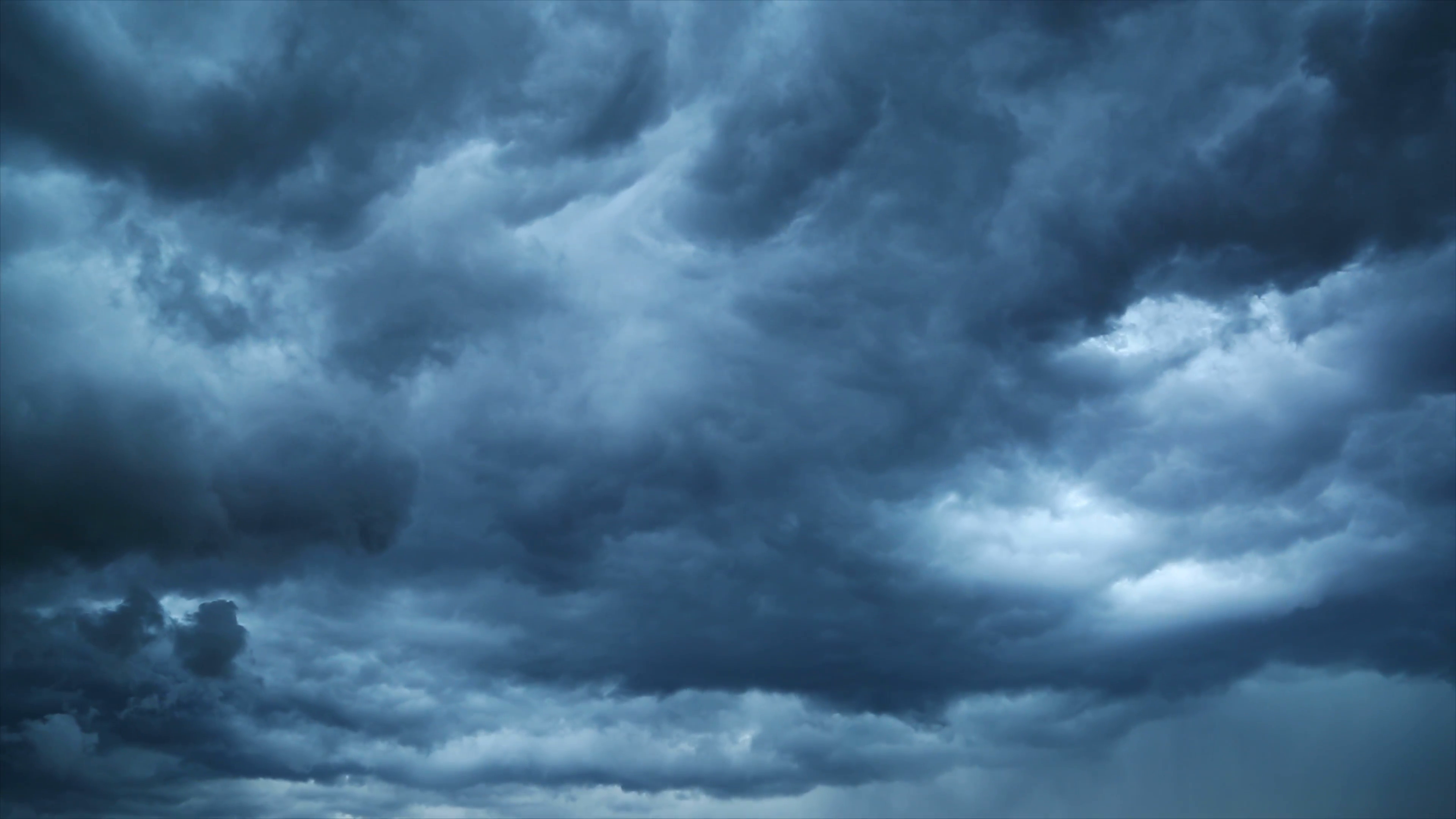 Chapitre 1
p.44 à 45
La diffusion et l’effusion
[Speaker Notes: https://www.youtube.com/watch?v=1Qb7R4wXDDk&ab_channel=ClintonThrower]
Chapitre 1
p. 44 à 45
La diffusion et l’effusion
Un gaz possède la capacité à se déplacer.
Diffusion
Effusion
Le gaz se déplace et se répand de façon uniforme à l’intérieur d’un contenant sur une période de temps.
Un gaz est capable de franchir une barrière si une ouverture se présente, même si celle est petite.
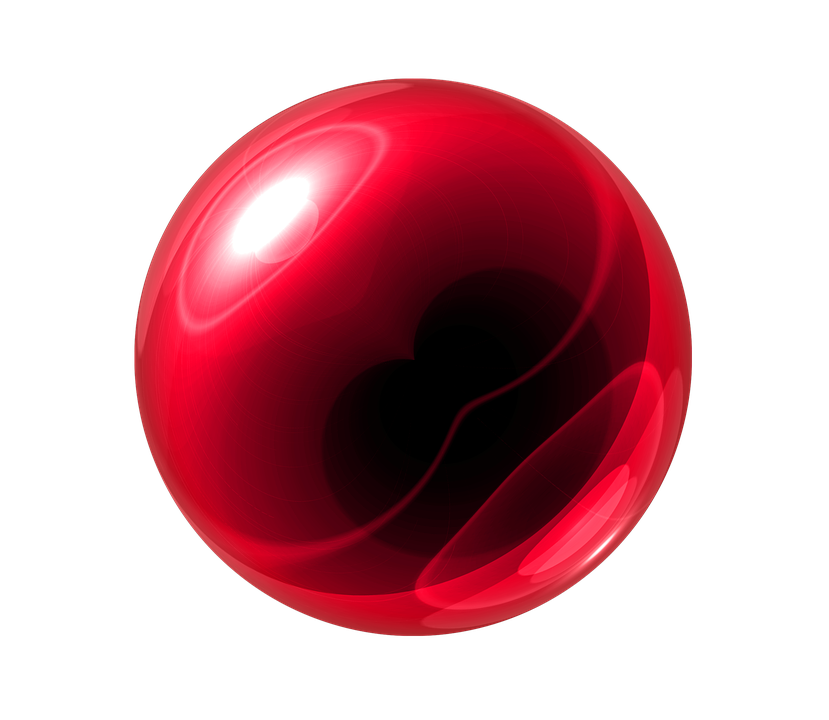 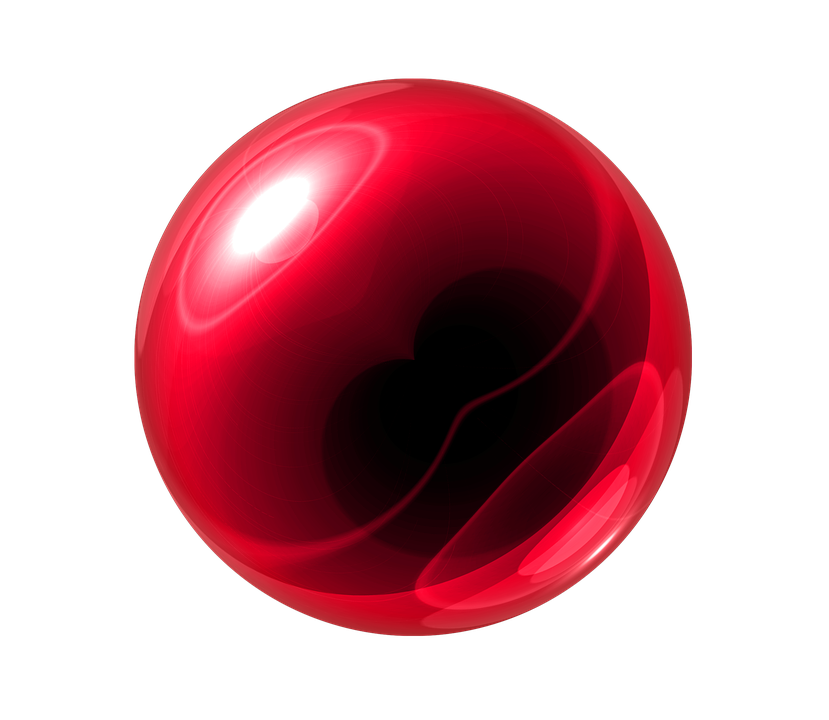 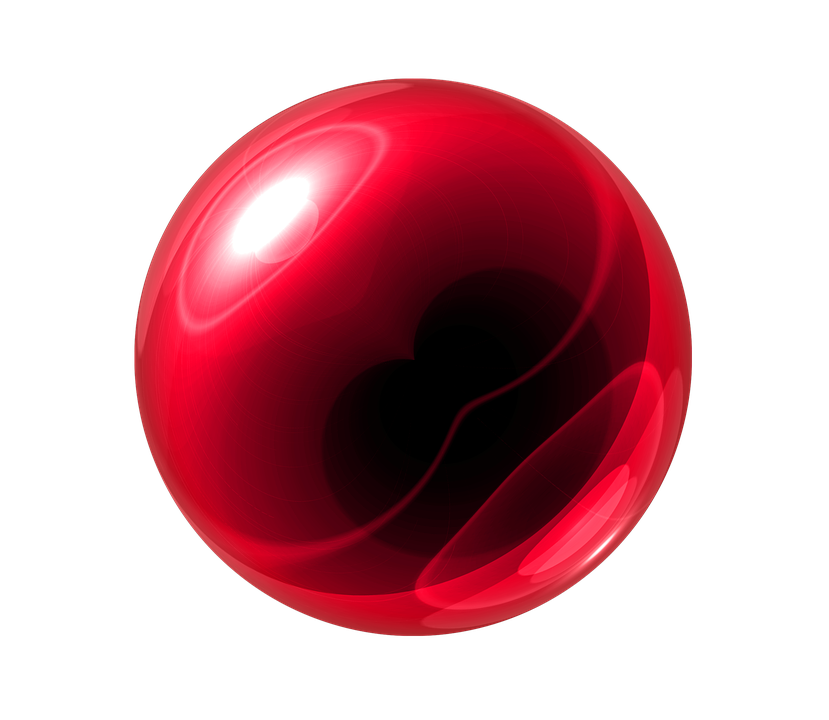 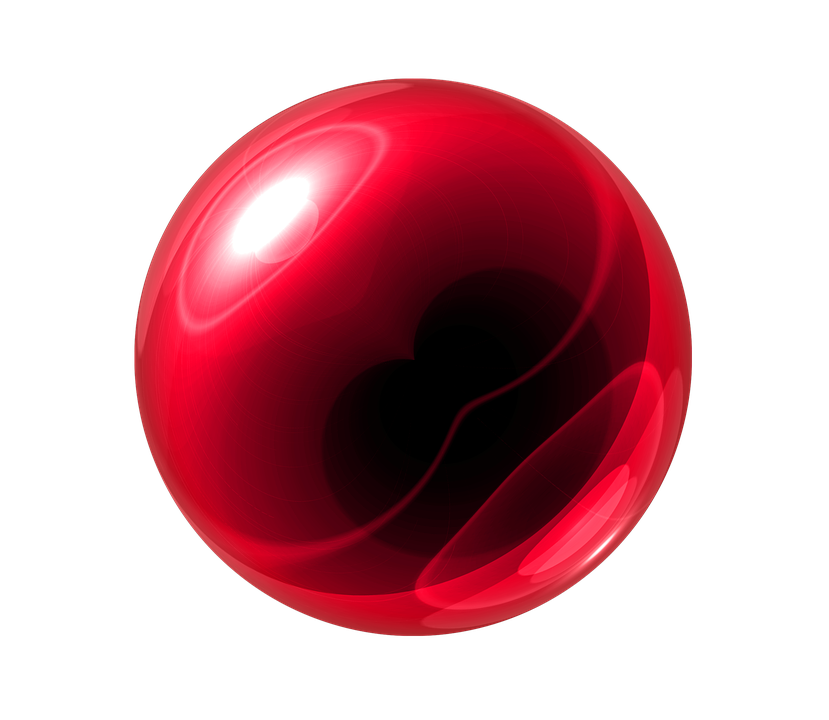 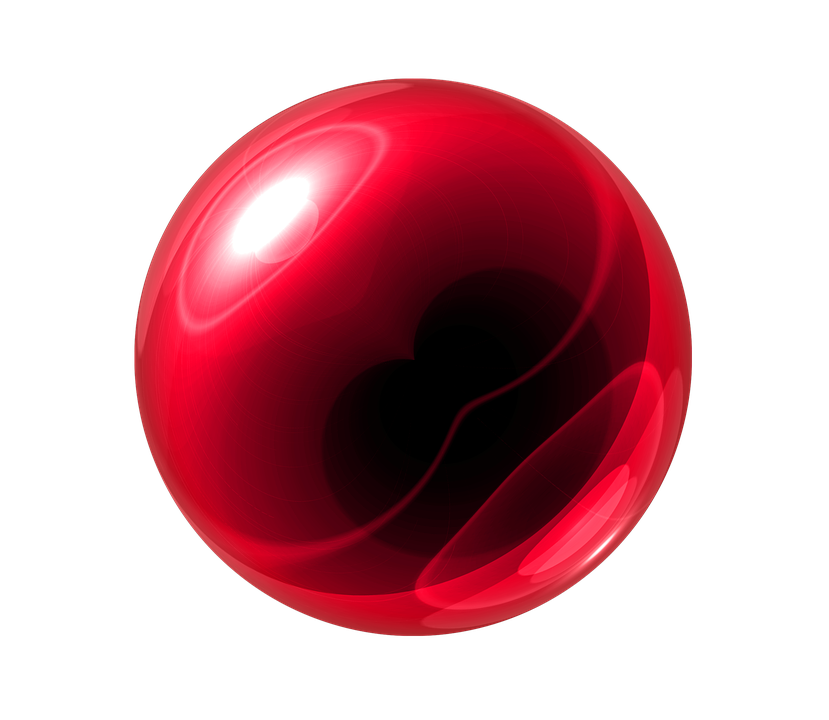 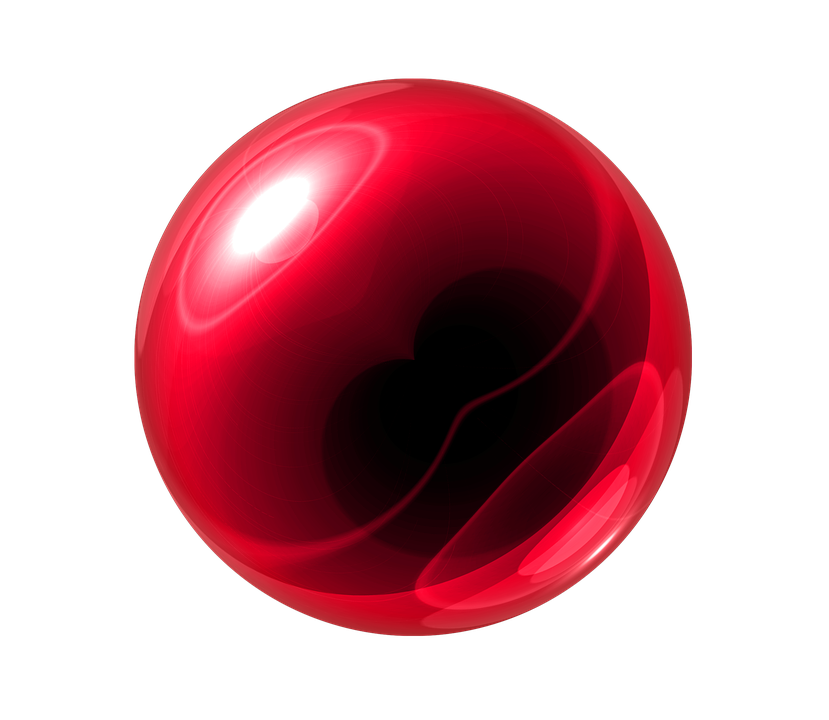 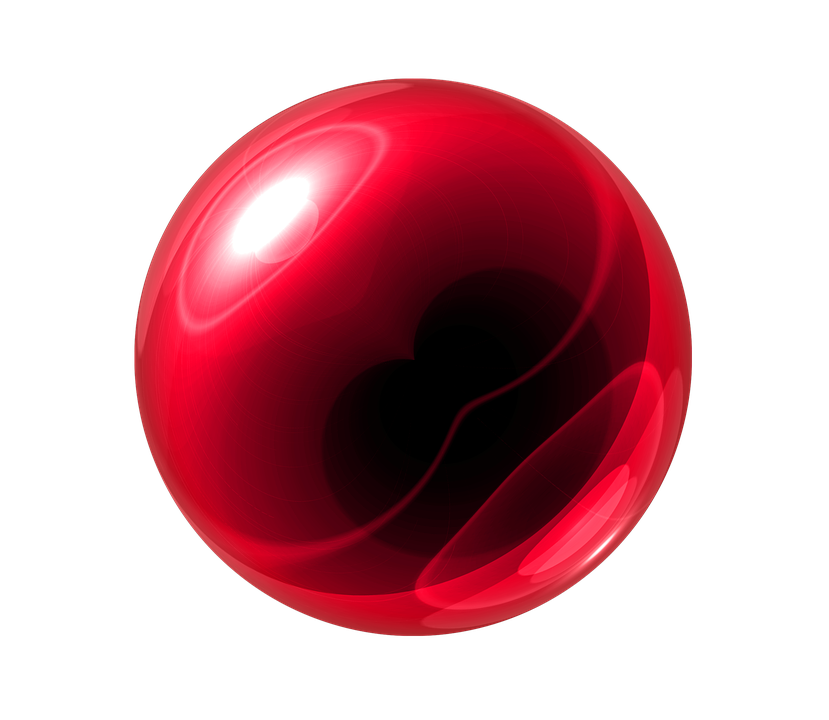 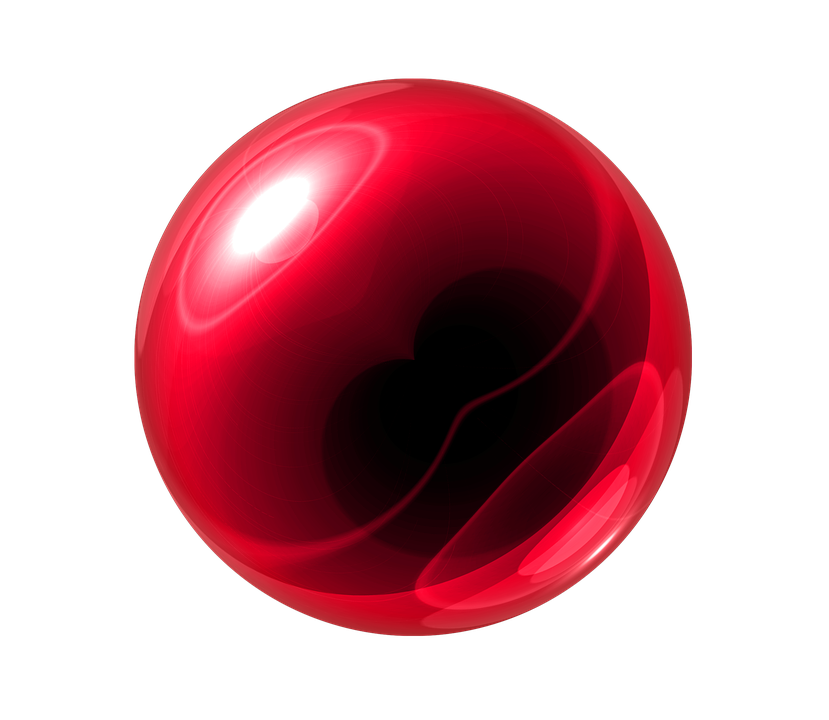 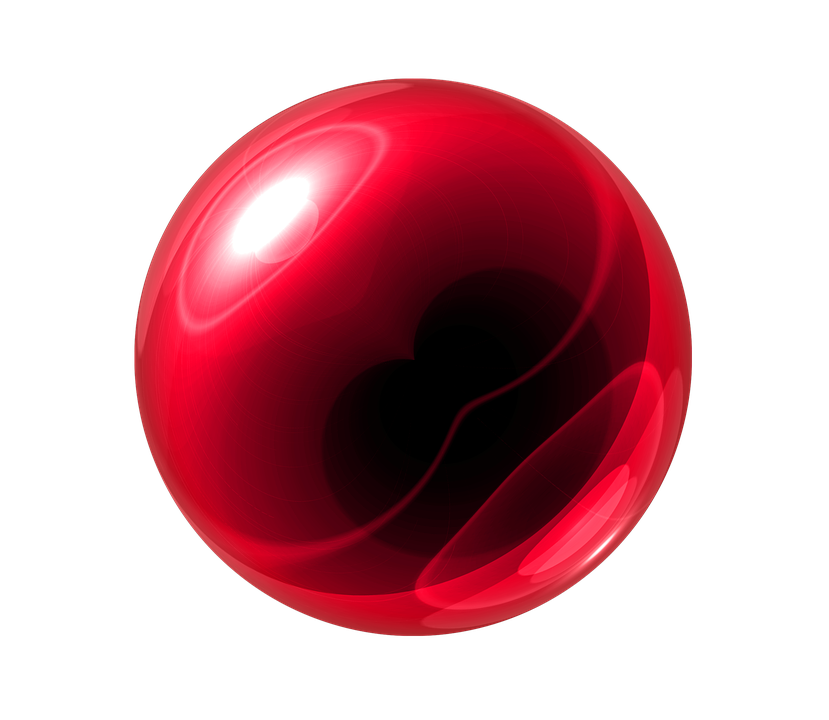 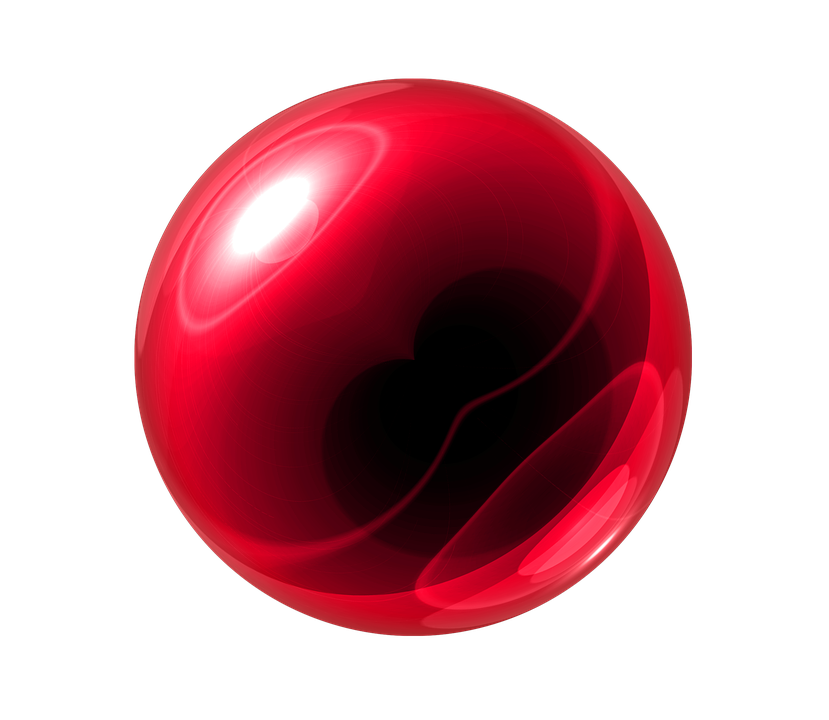 Chapitre 1
p. 50 à 52
La pression (P) d’un gaz
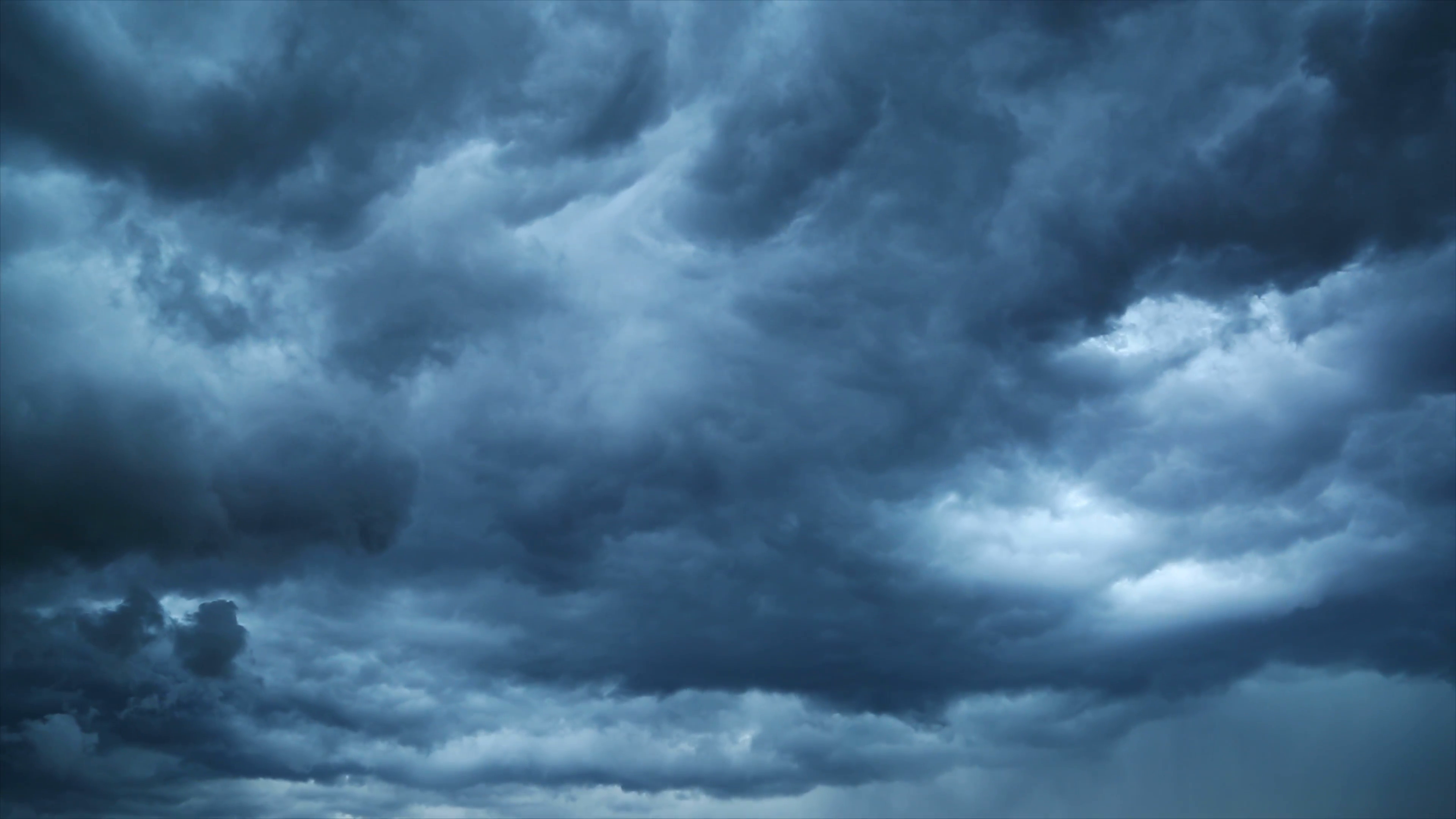 Pression en Pa
Force en N
Aire en m2
Apprendre par cœur
Chapitre 2
Rappel: La pression et son déplacement
Pour qu’un gaz puisse entrer ou sortir d’un contenant, il doit y avoir une variation de pression entre les deux milieux. 
Le gaz se déplace toujours d’un milieu de haute pression vers une basse pression.
Donc, pour qu’un gaz puisse sortir d’un contenant la pression interne du contenant doit être plus grande que la pression externe.
P
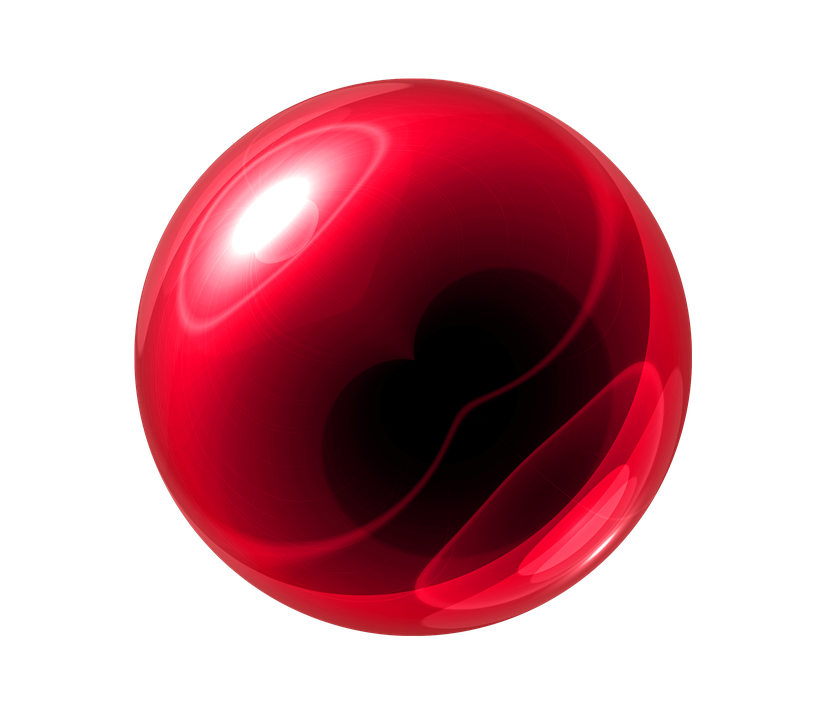 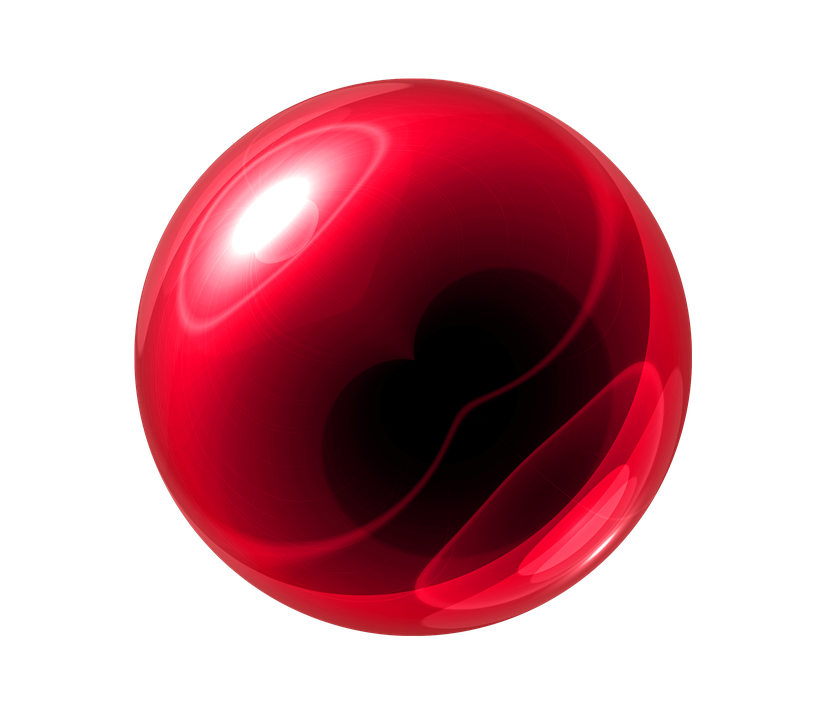 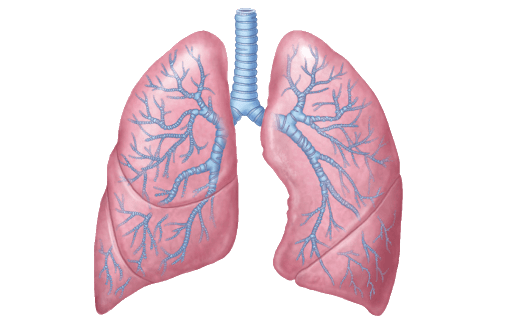 P
Si rien ne sort du contenant, ceci n’indique pas qu’il est vide. Simplement, la pression interne et externe du contenant sont égales.
Pint = Pext
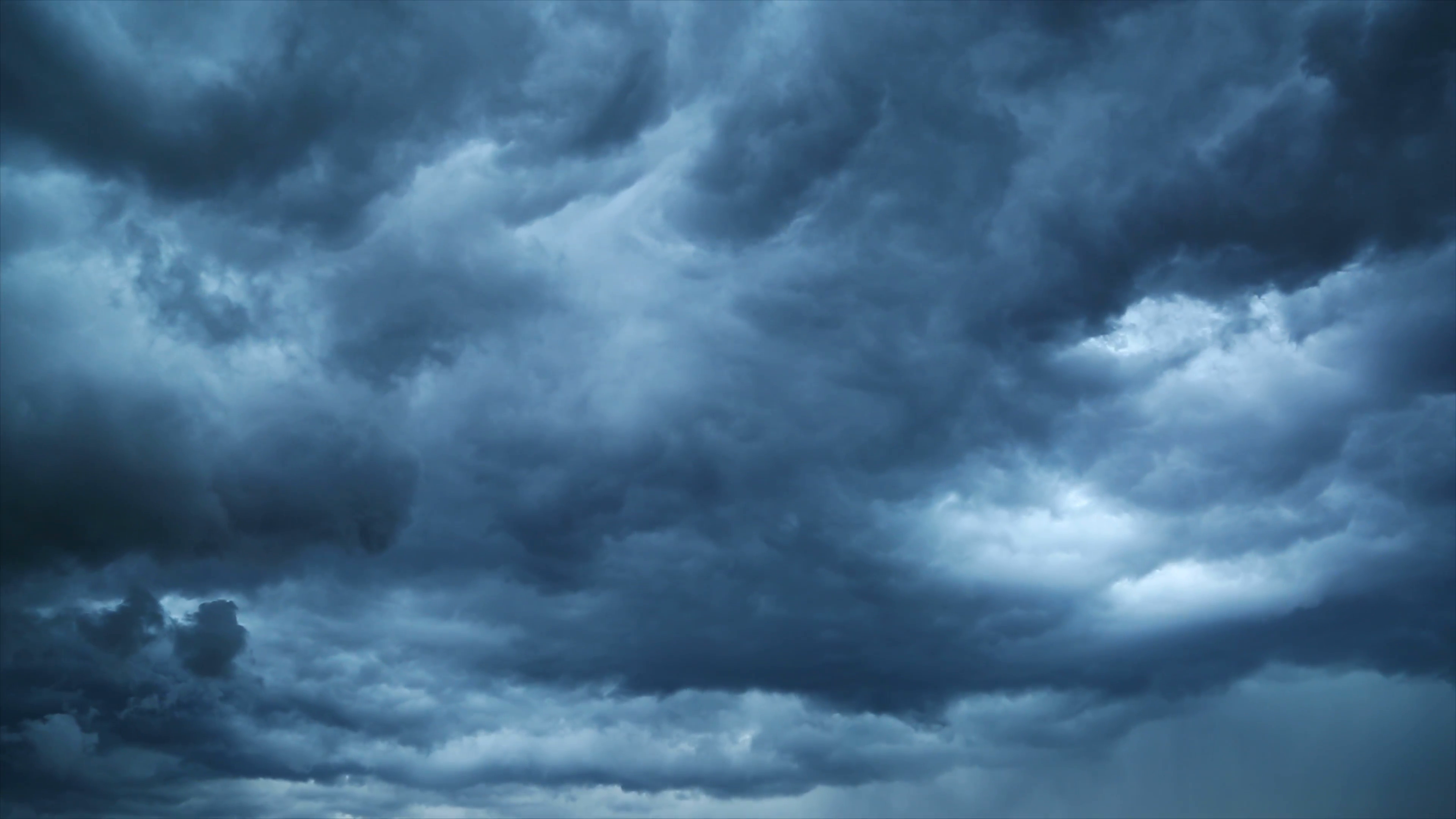 Chapitre 1 p. 50 à 52
Fonctionnement du baromètre
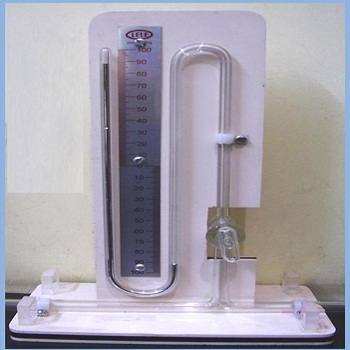 Le baromètre (p.51)
Sert à mesurer la pression;
À l’origine, avec du mercure;
On mesure la hauteur de la colonne de mercure;
Unités de mesure: mmHg.
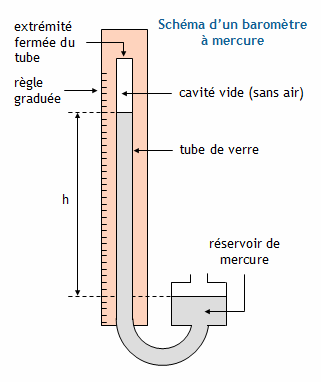 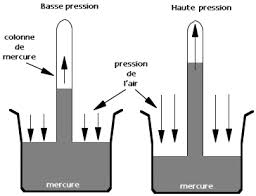 Pourquoi utilise-t-on du mercure?
Le mercure est utilisé puisque sa masse volumique est plus élevée et assure une meilleure lecture.
Chapitre 1
p. 50 à 52
Fonctionnement du baromètre
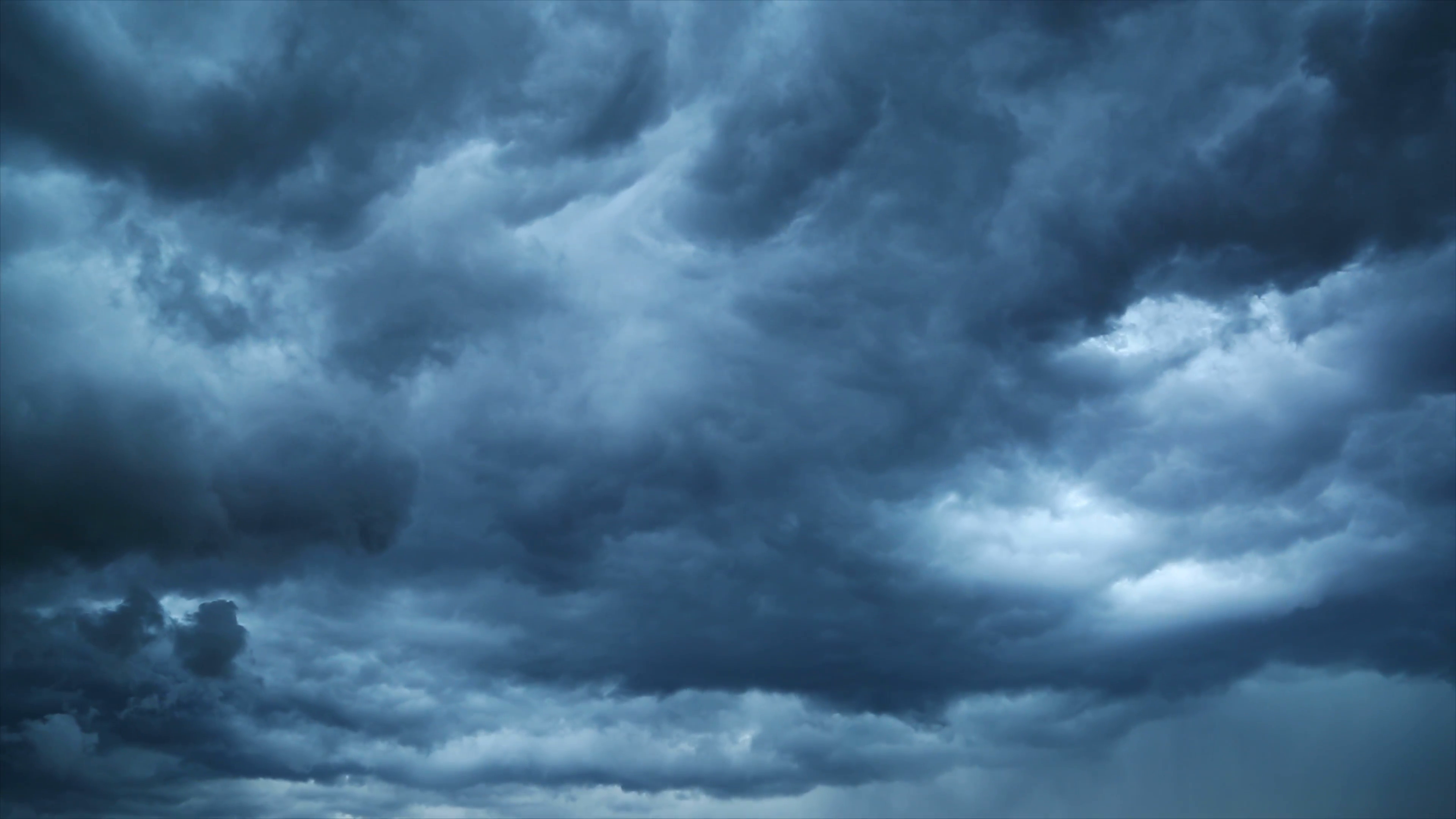 On remplit complètement un tube gradué avec du mercure (Hg).
On remplit un récipient avec la du mercure aussi.
On place le tube inversé dans le récipient. 
À cet instant, le mercure descend dans le tube et migre vers le récipient. Il laisse derrière lui un vide.
Le tube cesse de se vider lorsque le liquide du récipient atteint la même pression que le gaz dans la pièce.
Ainsi, cette hauteur représente la pression du gaz dans la pièce en mm de Hg.
Pression du liquide dans l’éprouvette
Vide
Pression du gaz dans la pièce
h = pression du gaz en mm Hg
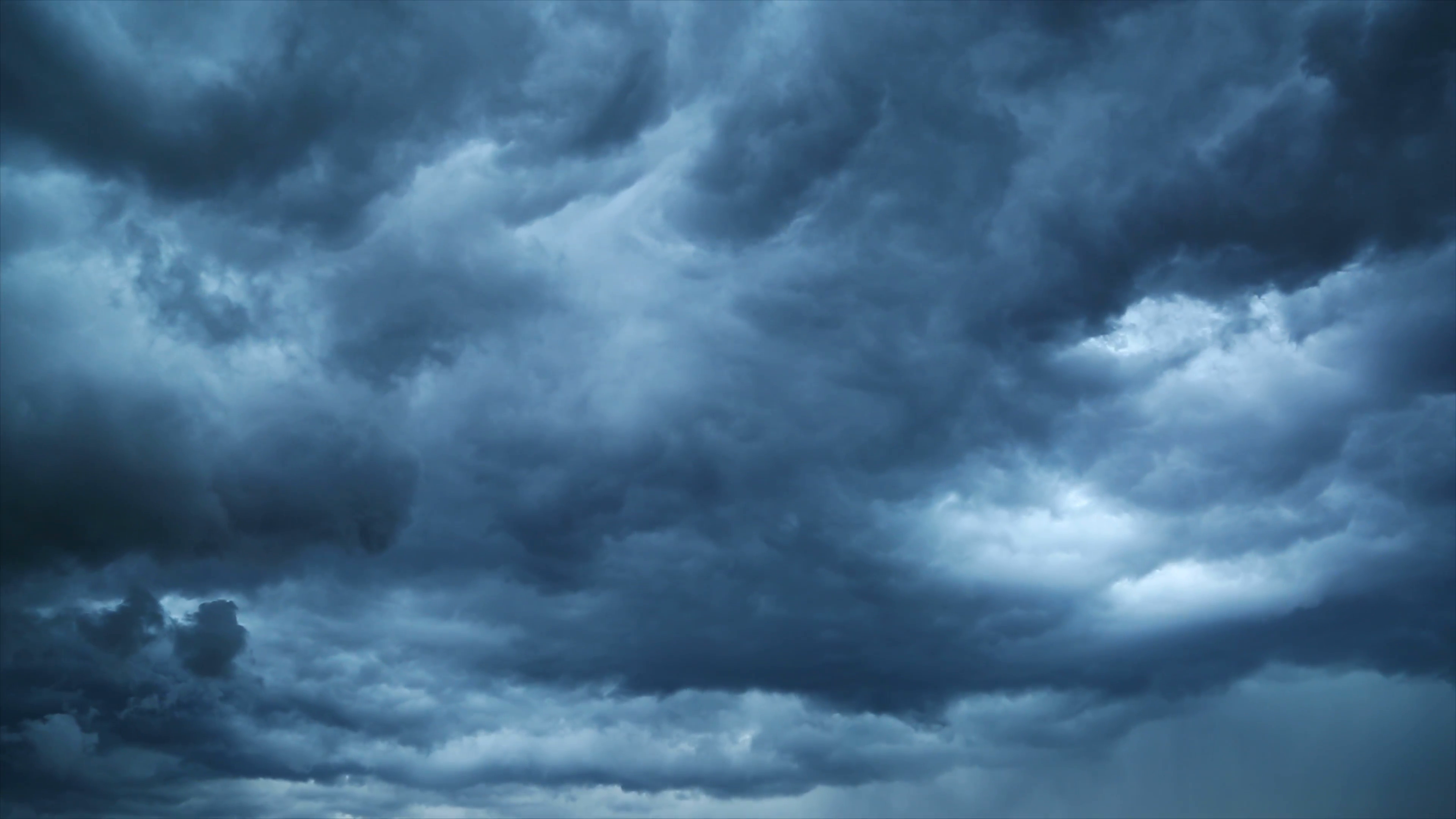 Chapitre 1 p. 50 à 52
Fonctionnement du manomètre
Chapitre 1
p. 50 à 52
Fonctionnement du manomètre
Manomètre à extrémité ouverte
Manomètre à extrémité fermée
Gaz
Gaz
Gaz
Chapitre 1
p. 50 à 52
Manomètre à bout fermé(Pression absolue)
P gaz = h
h
Gaz
Chapitre 1
p. 50 à 52
Manomètre à bout ouvert (pression relative)
Si Pgaz > Patm
Pgaz = Patm + h
Si Pgaz < Patm
Pgaz = Patm - h
h
h
Gaz
Gaz
19
Lecture d’un manomètre (p.52) – mesure absolue
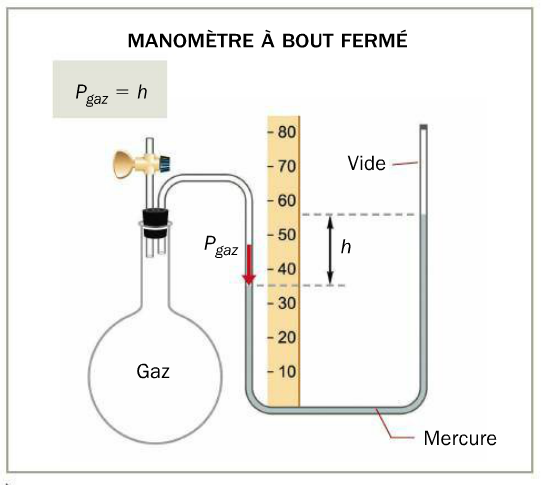 20
Lecture d’un manomètre (p.52) – mesure relative
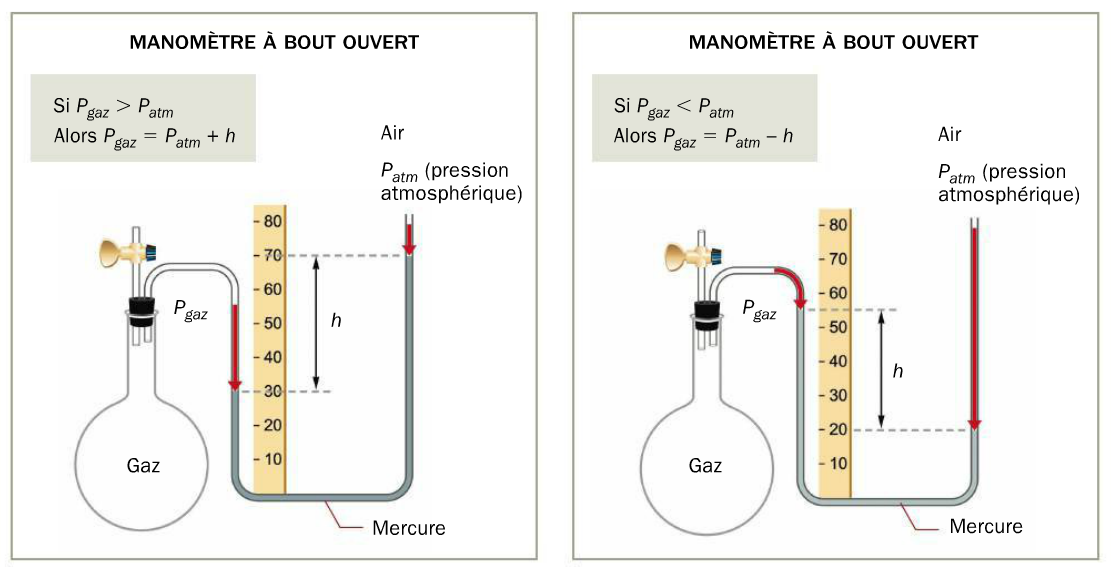 Manomètres doubles
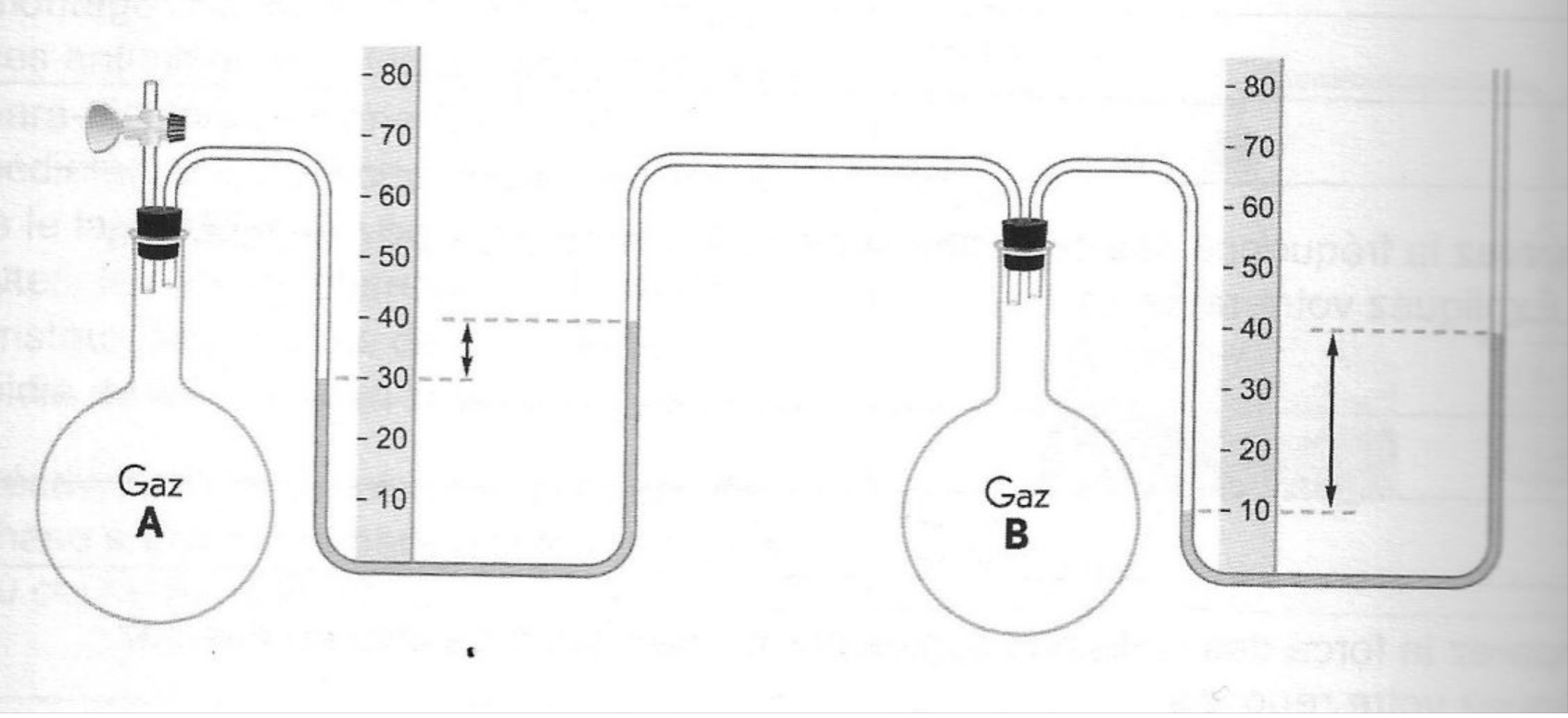 22
Enrichissement
https://fr.wikipedia.org/wiki/Pression#Unit.C3.A9s_et_mesures_de_pression
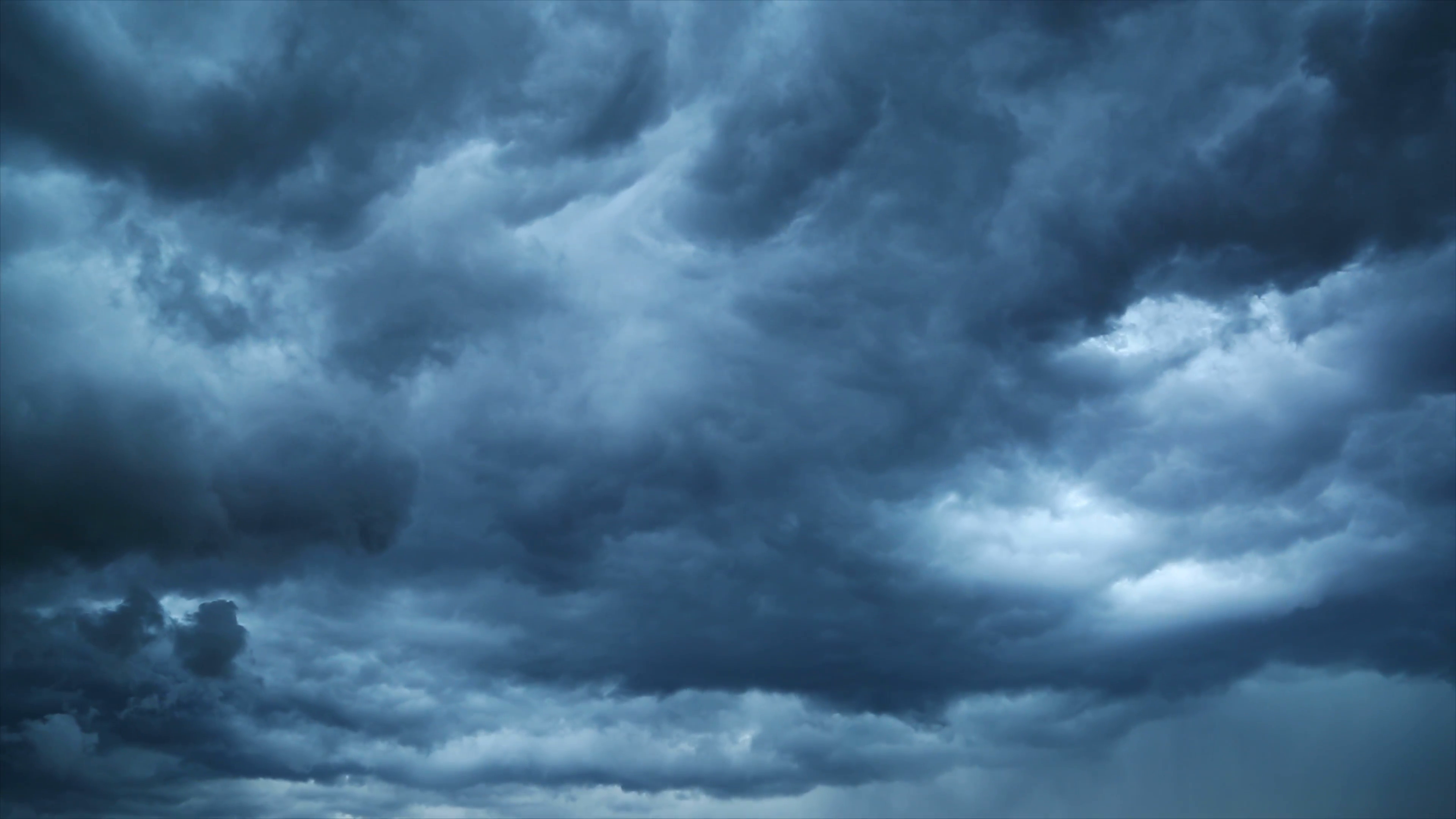 Chapitre 1
Devoir
Chapitre 1
Devoir
Pratique manomètre:
p. 54 #6 à 9, 11
Vidéo YouTube disponible sur Moodle
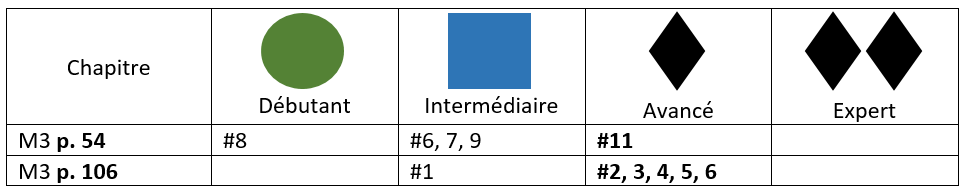